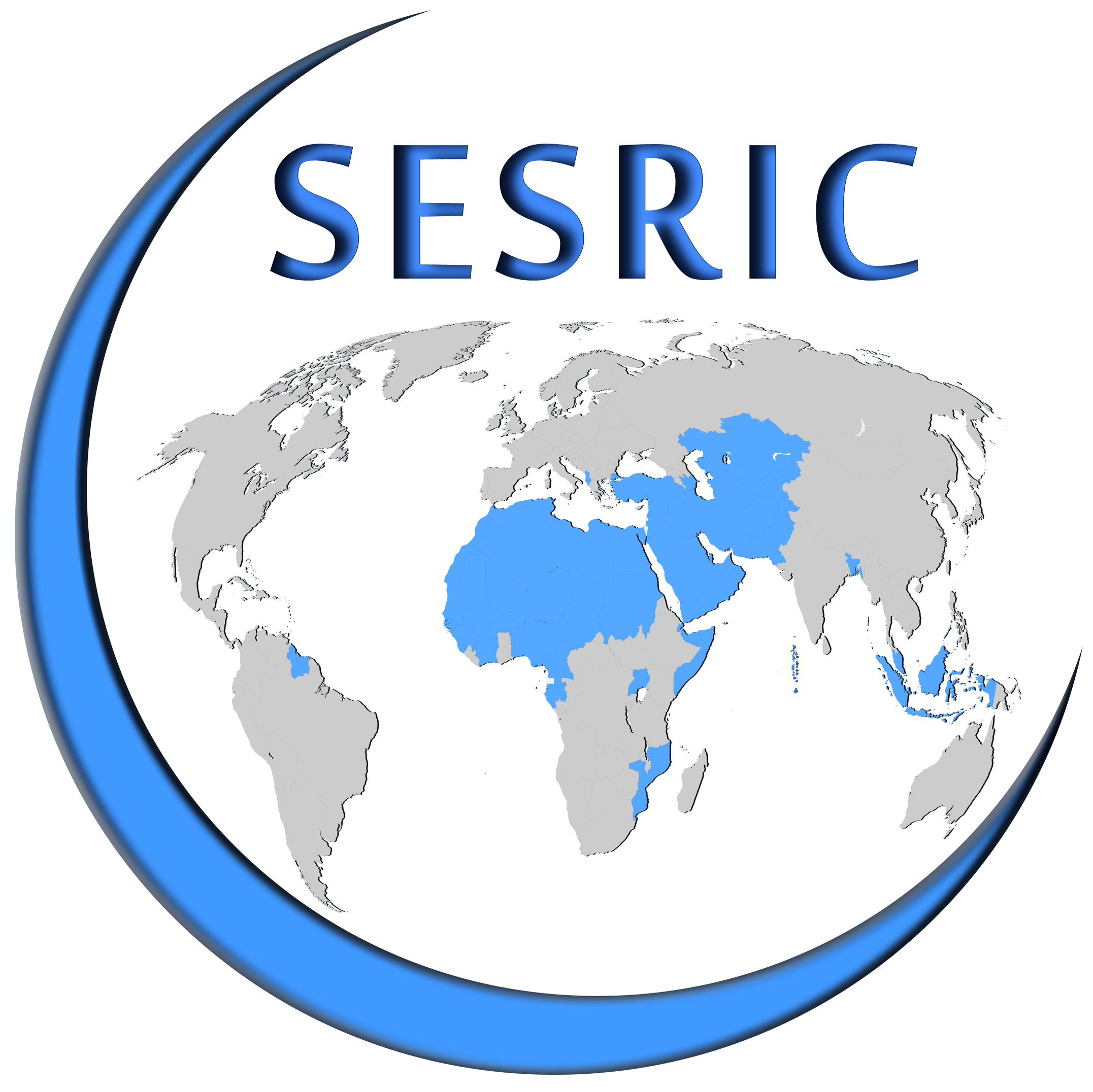 OFFICE NATIONAL POUR       
LA PROMOTION DE L’EMPLOI






UN JEUNE - UNE QUALIFICATION – UN EMPLOI
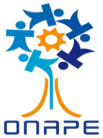 BP: 721 Quartier BOLOLO-N’Djaména TCHAD Mail: contact@onape.td- site web: www.onape.td
Un Jeune - Une Qualification - Un Emploi
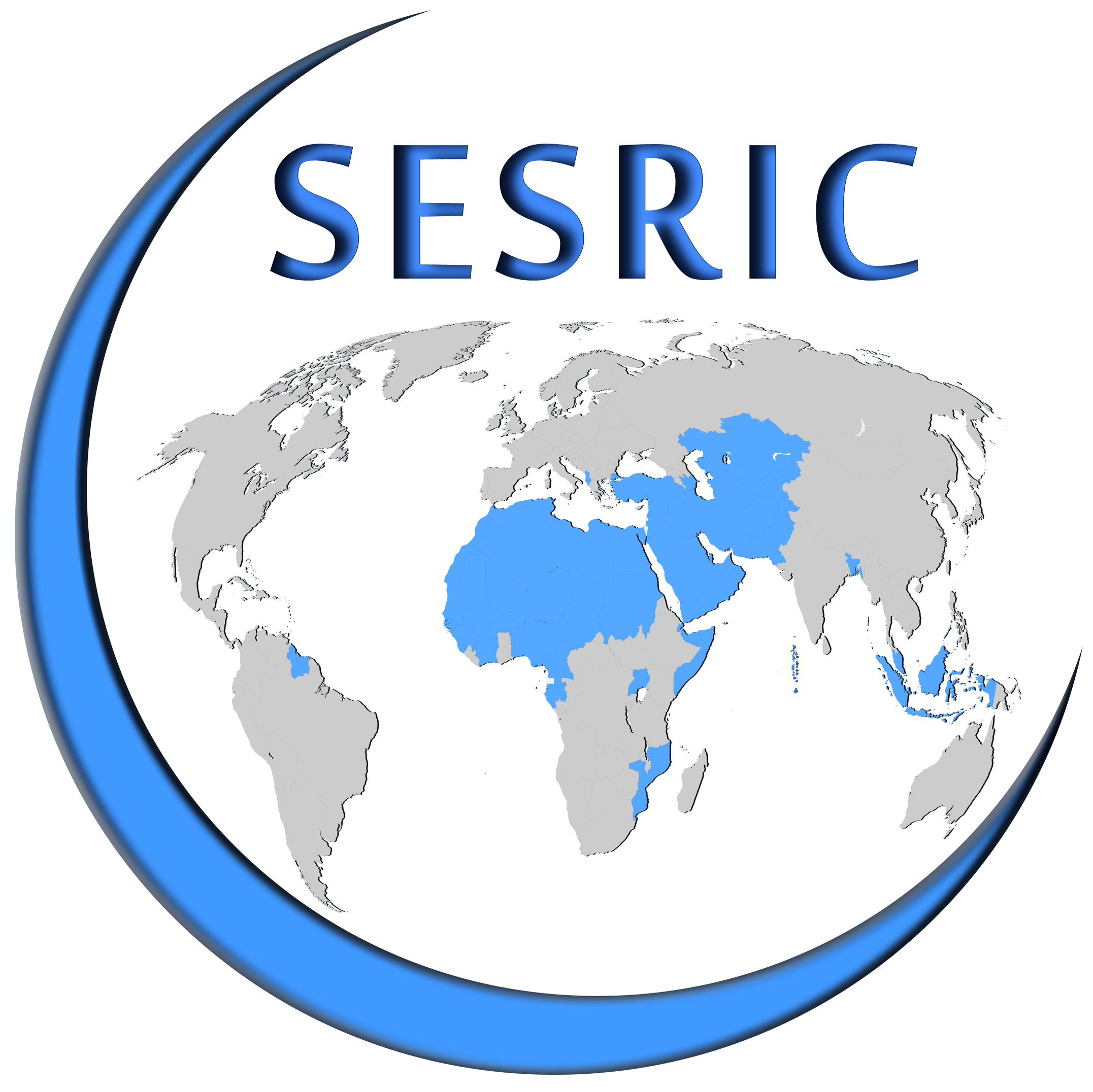 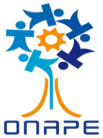 Thème:
L’EXPÉRIENCE DE L’ONAPE SUR L’INSERTION PROFESSIONNELLE DES JEUNES  TCHADIENS
Présenté par:
MAHAMAT NASSOUR ABDOULAYE
Directeur

ANKARA le 27 et 28 Septembre 2016
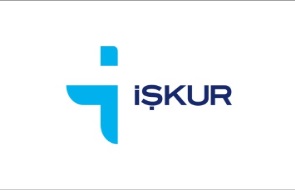 1
Un Jeune - une Qualification- un Emploi
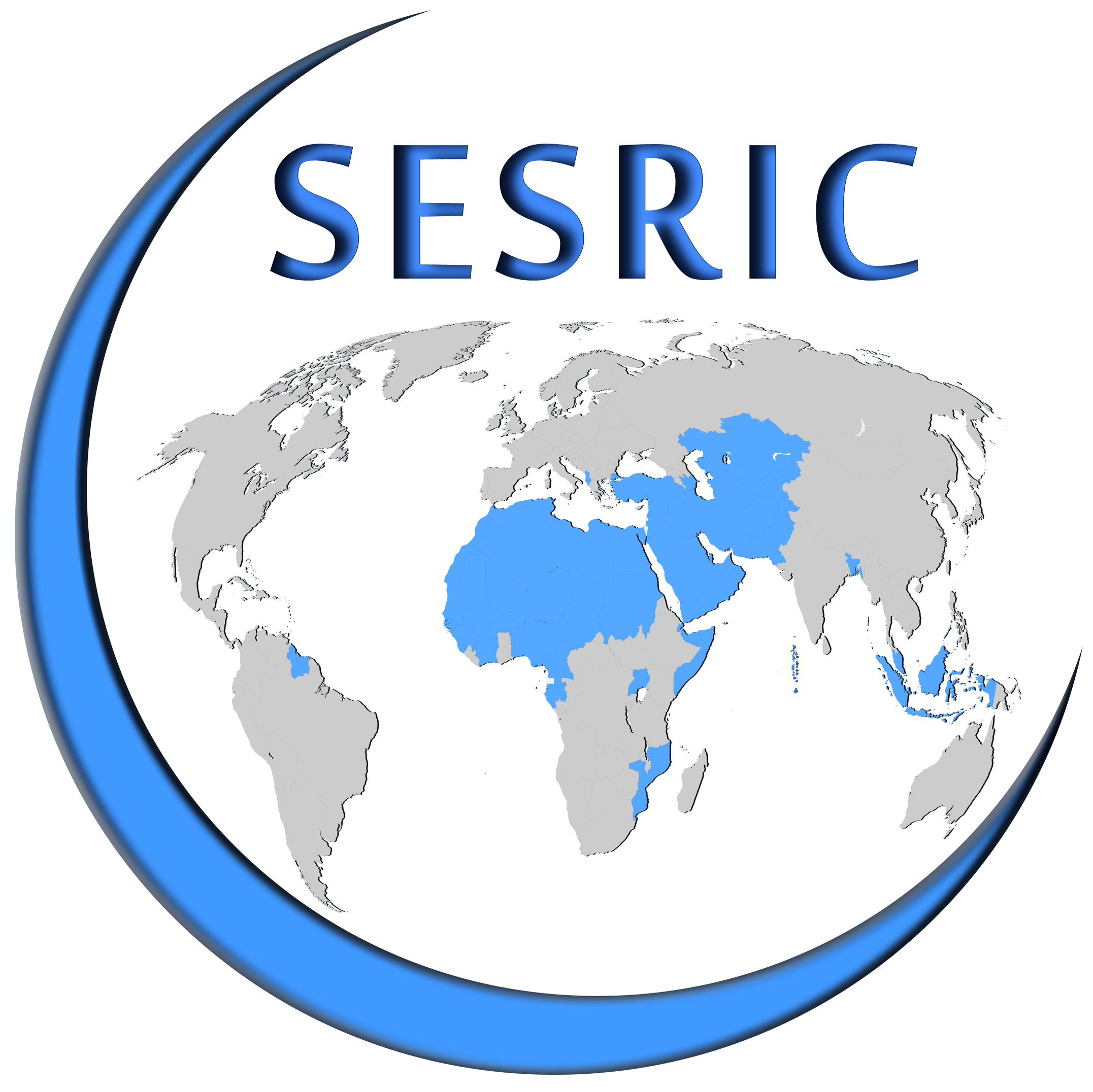 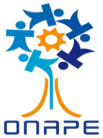 PLAN
I- Présentation sommaire de l’ONAPE
Historique 
Organisation et fonctionnement
Mission et objectifs
Sources de financement
II- Approche et programmes réussies pour l’insertion des jeunes dans la vie active
Intermédiation
Programme d’Appui aux Diplômés sans Expérience
Auto emploi
Emploi rural
III- Formation vers une insertion certaine
IV-Impact socio économique des programmes
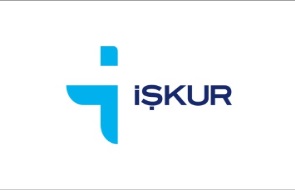 2
Un Jeune - une Qualification- un Emploi
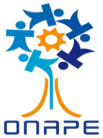 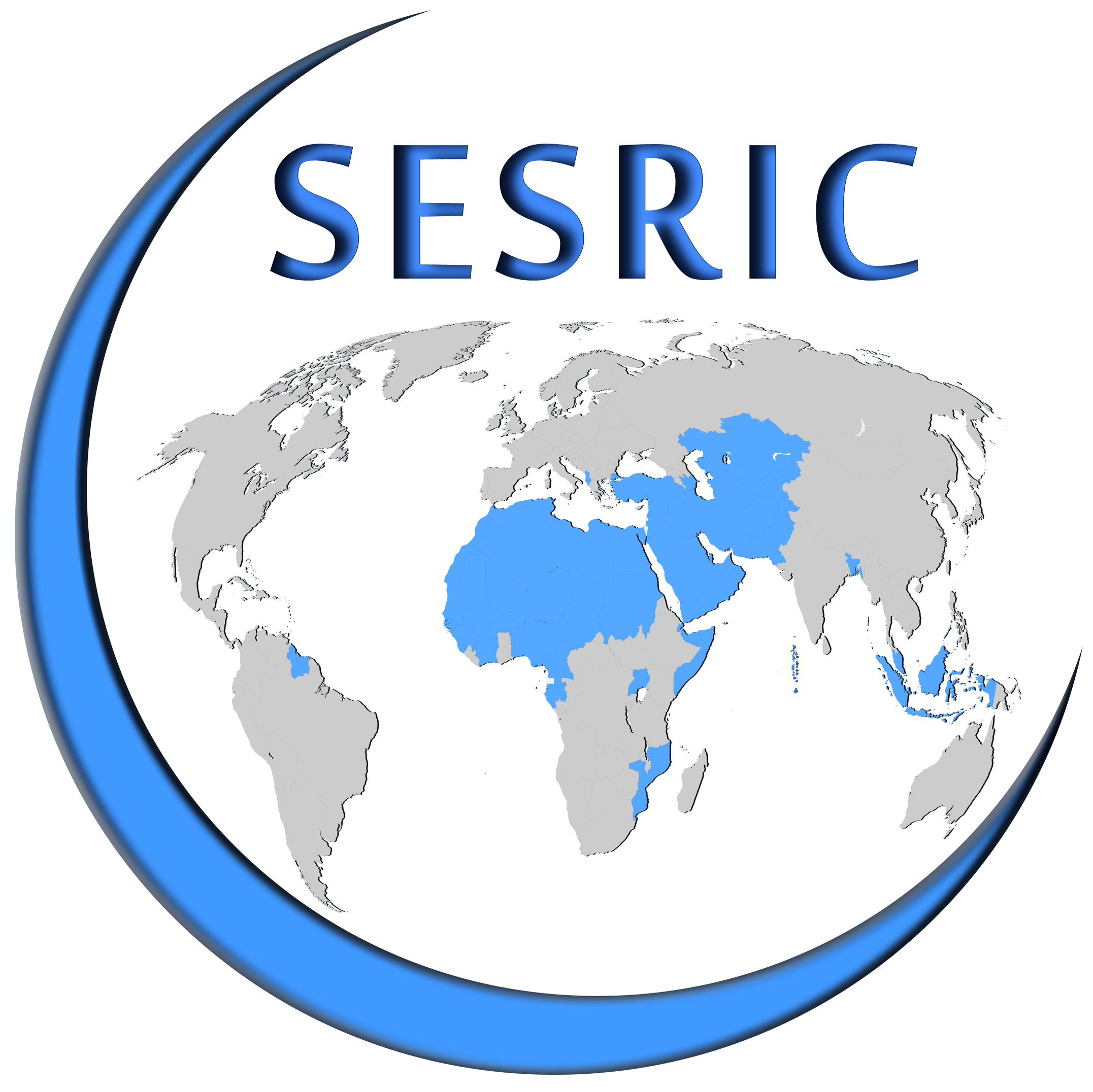 I-Présentation sommaire de l’ONAPE
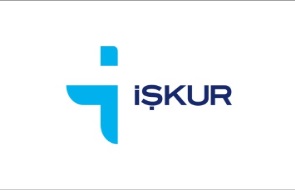 3
Un Jeune - Une Qualification - Un Emploi
Impact socio-economique
Approche et Programme
Formation
Présentation
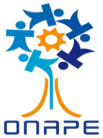 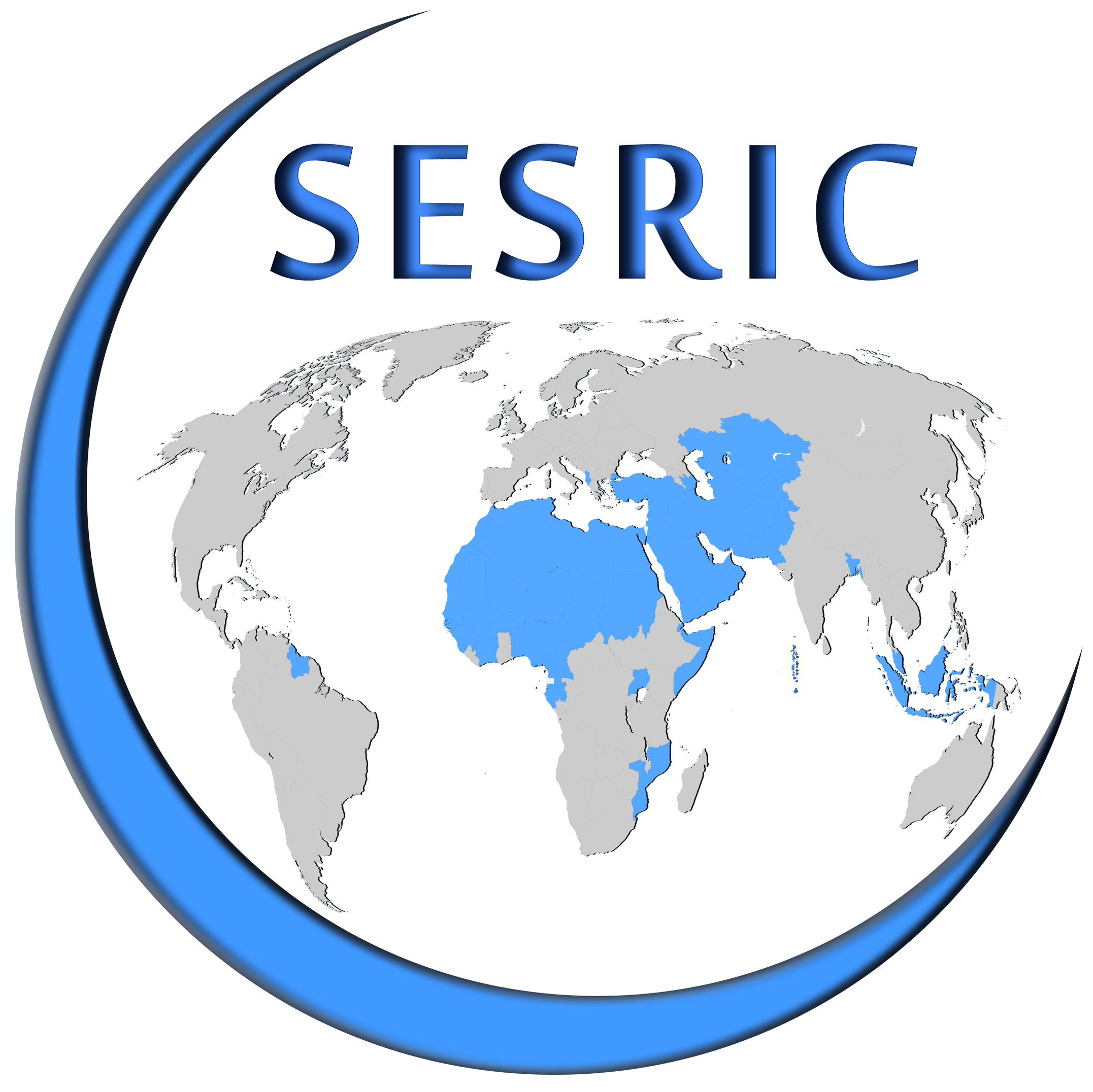 HISTORIQUE
Créé en 1957, par Arrêté N°: 0087/IGT-LS/57 du 29 janvier 1957 à Brazzaville, l’Office de la Main-d’œuvre (OMO) a connu plusieurs restructurations et est devenu Office National pour la Promotion de l’Emploi (ONAPE) par Décret N°471/PR/MFPT/92 du 10 septembre 1992. 

L’ONAPE est un établissement public, doté d’une personnalité morale avec une autonomie financière, et est placé sous  la tutelle du Ministère en charge du Travail.
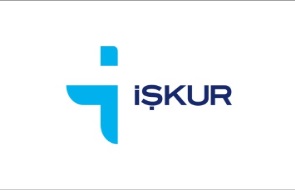 4
Un Jeune - Une Qualification - Un Emploi
Impact socio-economique
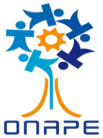 Approche et Programme
Formation
Présentation
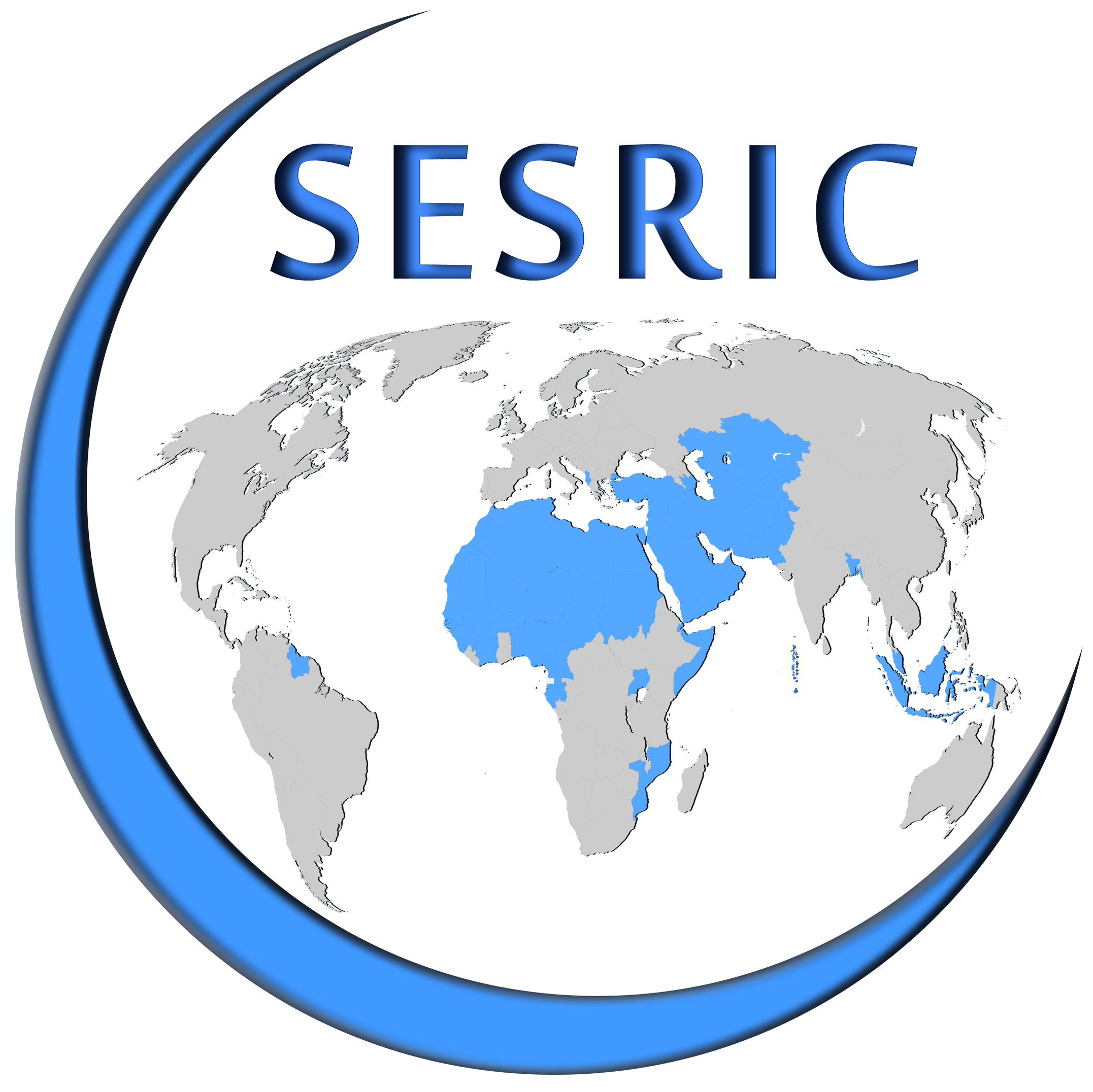 ORGANISATION ET FONCTIONNEMENT
le Conseil d’Administration 
Il est composé de neuf (09) membres dont :
Trois (03) représentants de l’Administration; 
Trois (03) représentants du Patronat;
Trois (03) représentants des Syndicats.
la Direction 
La Direction compte :
Deux (2) bureaux centraux;
six (06) divisions;
trois (03) bureaux annexes;
dix (10)  bureaux  provinciaux.
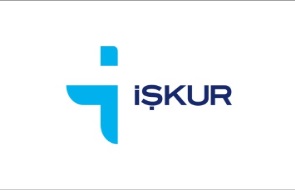 5
Un Jeune - Une Qualification - Un Emploi
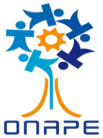 Impact socio-economique
Approche et Programme
Formation
Présentation
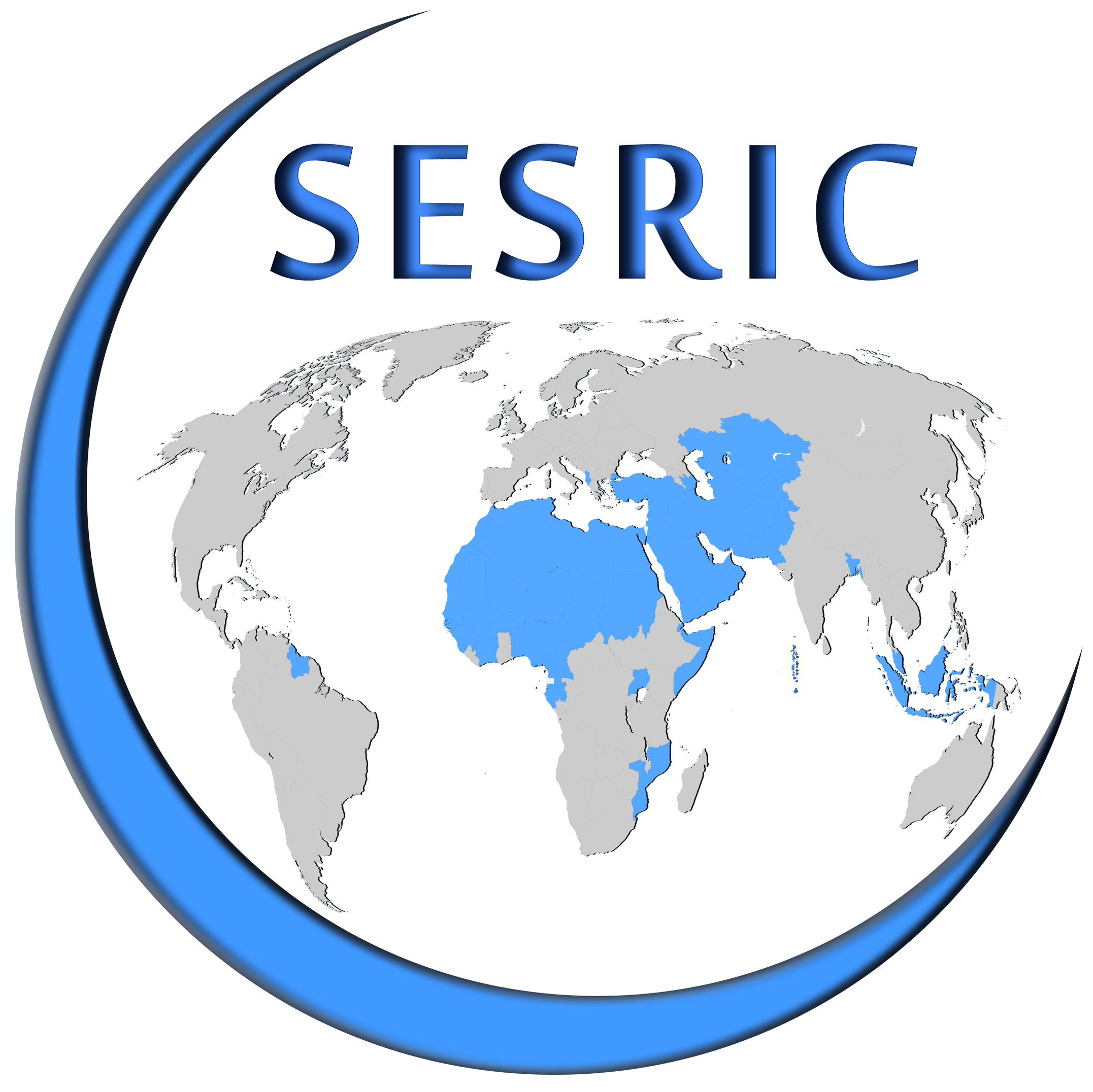 MISSION ET OBJECTIFS
Mission :
L’office a pour mission essentielle la conception  et la mise en œuvre des stratégies et actions susceptibles de satisfaire aux besoins des demandeurs d’emploi et des employeurs. 
Il  joue également le rôle d’instruction de mise en œuvre de la politique du Gouvernement dans le domaine de la promotion de l’emploi

Objectifs : (11)
 Promouvoir l’emploi et lutter contre le chômage et le sous-emploi ;
Procéder à l’ajustement des demandes et des offres d’emploi ;
Diagnostiquer et établir un système d’orientation et de formation des demandeurs d’emploi vers des métiers correspondant à leur aptitude ;
Développer l’information sur l’emploi et les qualifications professionnelles au profit des entreprises et des demandeurs d’emploi ;
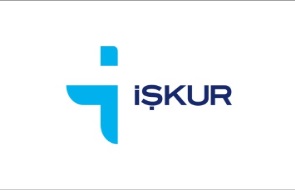 6
Un Jeune - Une Qualification - Un Emploi
Impact socio-economique
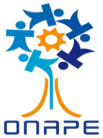 Approche et Programme
Formation
Présentation
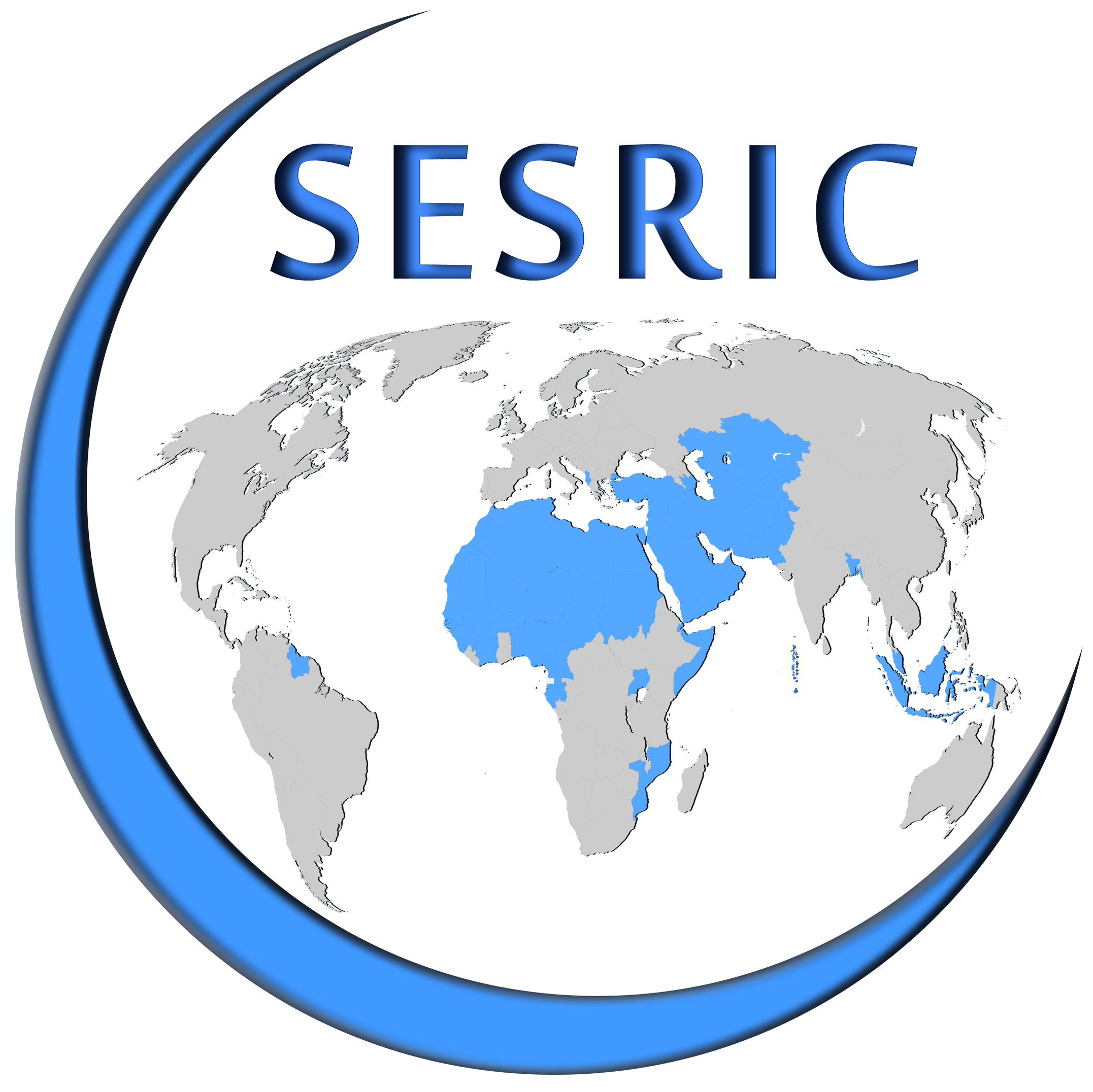 Objectifs suite :
Elaborer les statistiques du marché de travail en terme de flux et de stocks mensuels, trimestriels et annuels en prenant en compte les métiers, les niveaux de formation et les zones géographiques ;

Délivrer les autorisations d’emploi des travailleurs étrangers en liaison avec les services d’immigration et organiser les opérations d’introduction et de rapatriement de cette main-d’œuvre ; 

Etudier et viser les contrats de travail ; 

Promouvoir l’esprit d’entreprise des groupes les plus vulnérables et en particulier les femmes et les jeunes en quêtes d’emploi ;
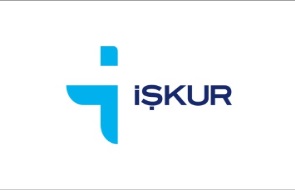 7
Un Jeune - Une Qualification - Un Emploi
Impact socio-economique
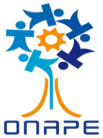 Approche et Programme
Formation
Présentation
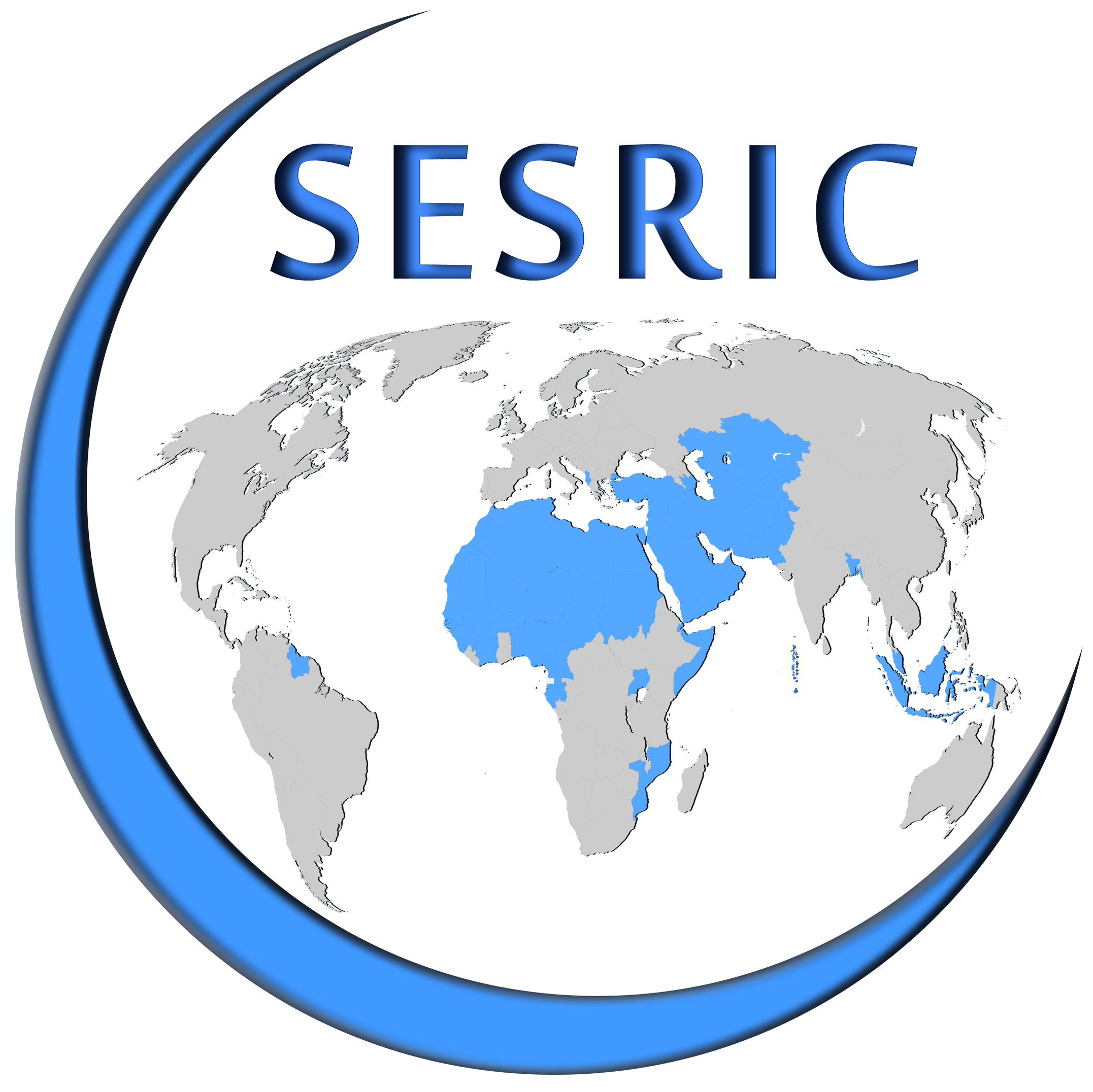 Objectifs suite :
Développer les actions de formations, d’orientations, de conseil professionnel et d’incitation à la création d’un emploi indépendant ou d’une micro -entreprise ; 

Développer le partenariat avec les entreprises, les collectivités locales, les ONG, les institutions tant publiques que privées et internationales pour promouvoir l’emploi ; 

Informer les partenaires sociaux sur les formations professionnelles, les créneaux porteurs, les métiers recherchés et sur l’auto-emploi.
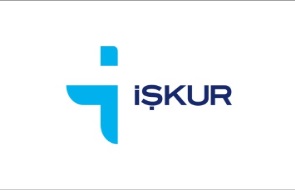 8
Un Jeune - Une Qualification - Un Emploi
Impact socio-economique
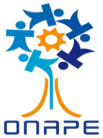 Approche et Programme
Formation
Présentation
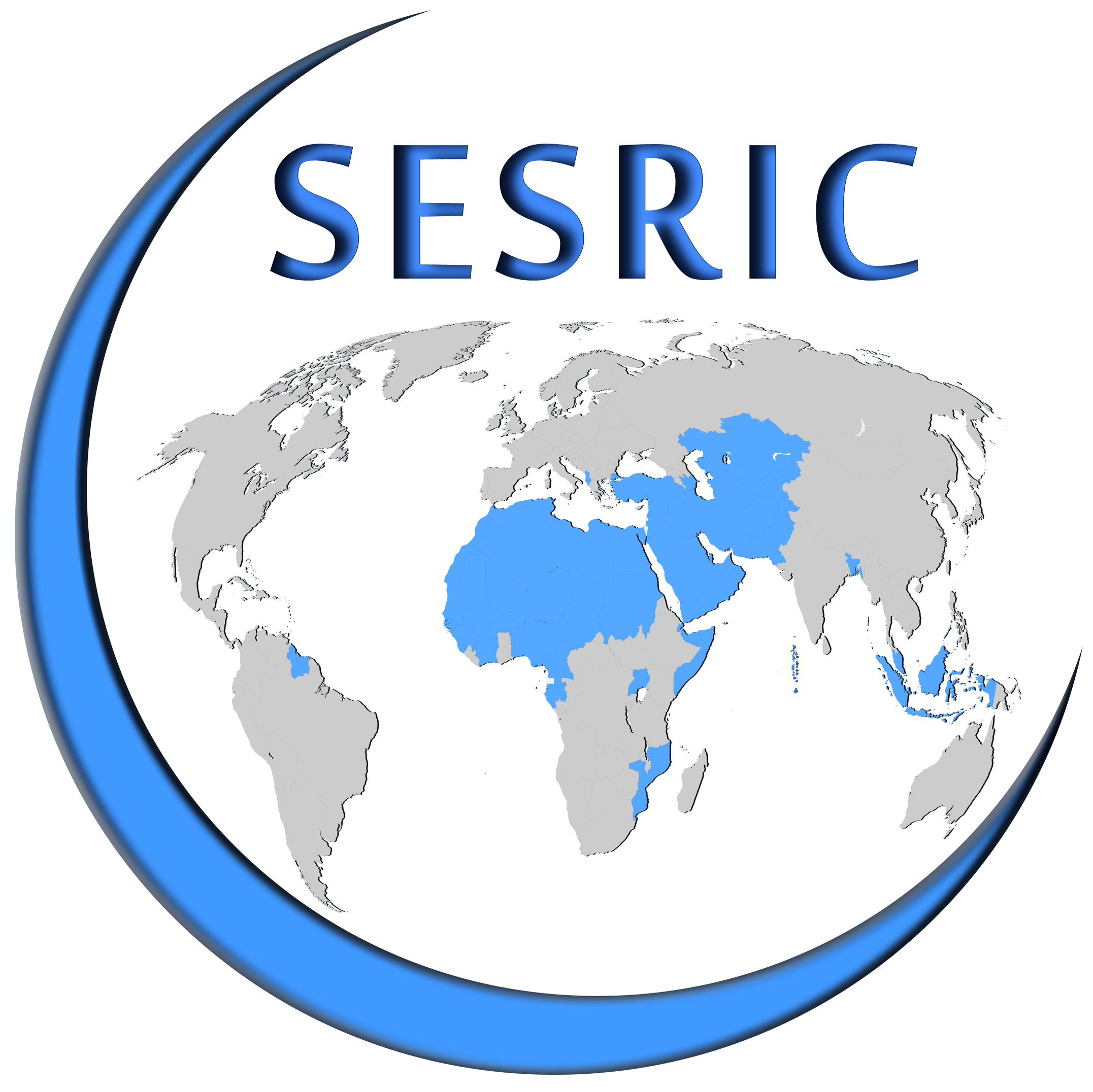 Sources  de financement
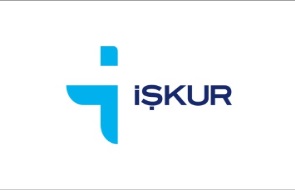 9
Un Jeune - Une Qualification - Un Emploi
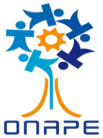 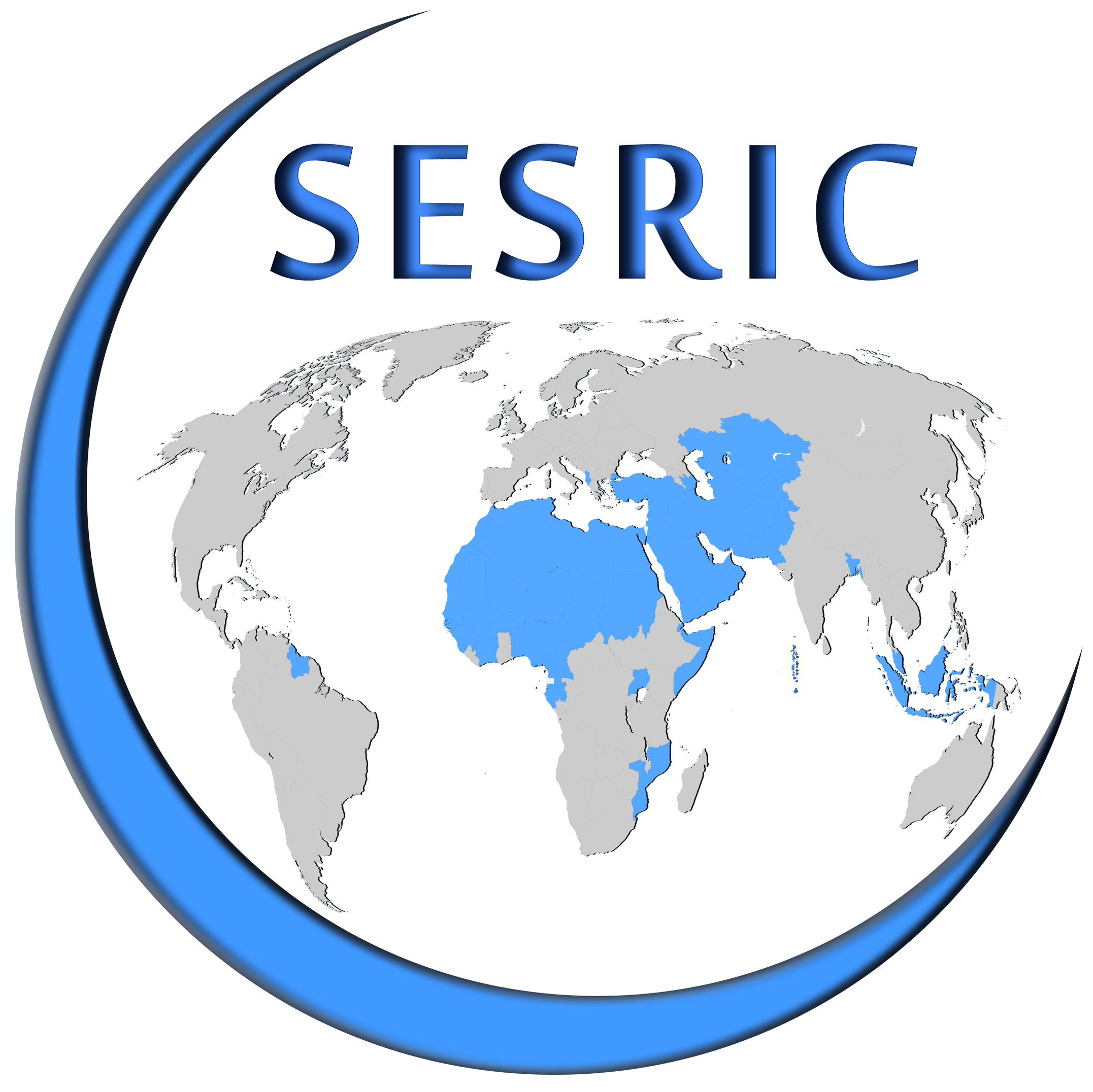 II-Approche et programmes réussis pour l’insertion des jeunes dans la vie active
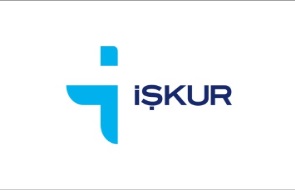 10
Un Jeune - Une Qualification - Un Emploi
Impact socio-economique
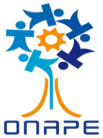 Approche et Programme
Formation
Présentation
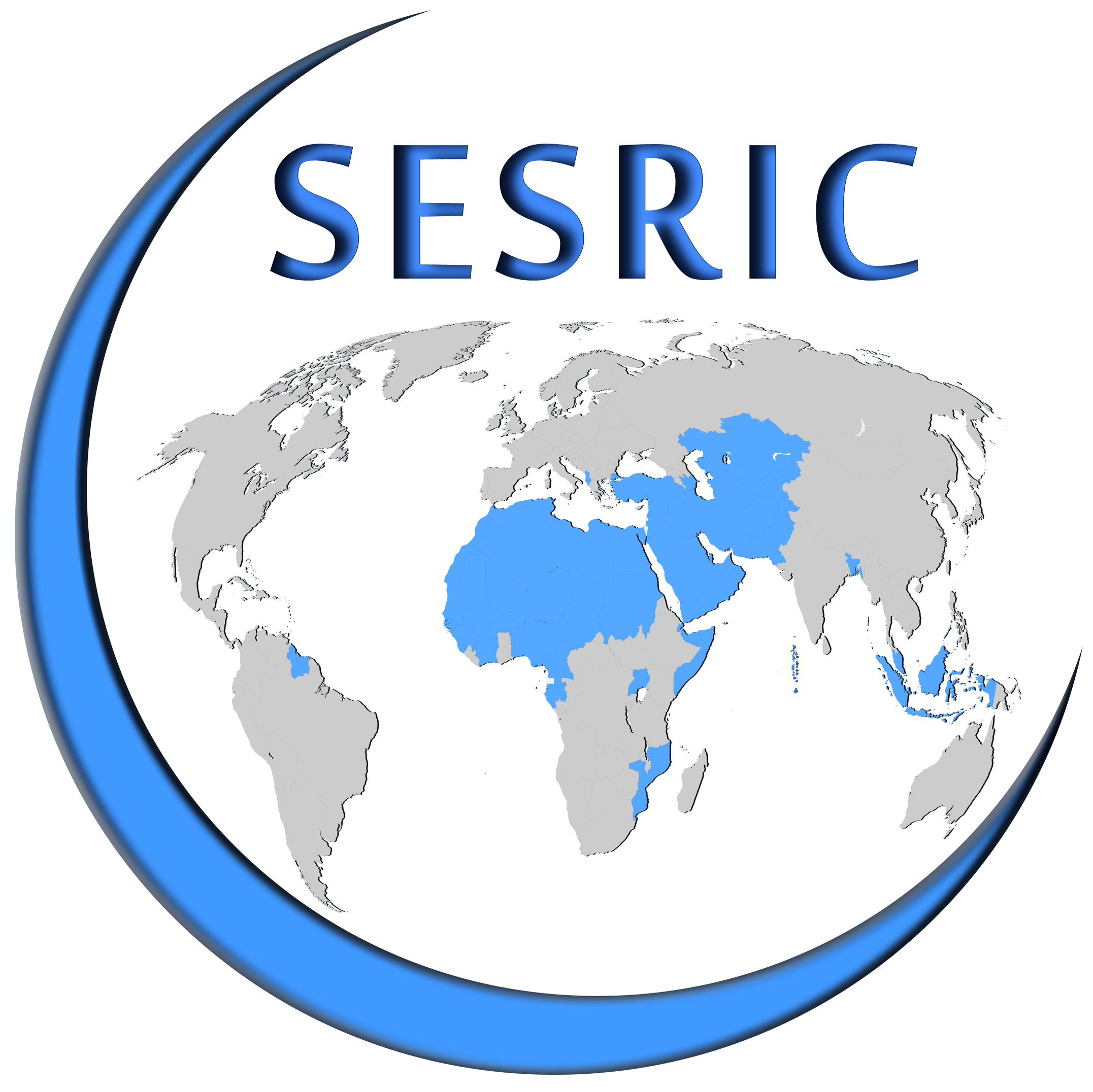 INTERMEDIATION
L’intermédiation est une opération ayant pour objet le rapprochement de l’offre et la demande en matière d’emploi. A cet effet, il y a l’accueil des primo demandeurs d’emploi pour un premier entretien professionnel (PEP) en vue d’une orientation vers un service ou un programme pour une prise en charge adaptée afin d’aboutir à une insertion effective.
l’ONAPE, en plus de l’intermédiation qui est une activité de mise en relation pour un emploi salarié, a  développé  trois  programmes qui sont : 
 l’Auto Emploi,
 le Crédit agricole 
le Programme d’Appui aux Diplômés sans Expérience.
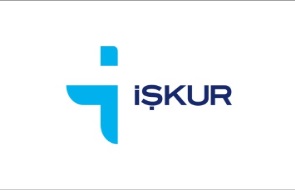 11
Un Jeune - Une Qualification - Un Emploi
Impact socio-economique
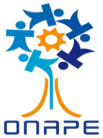 Approche et Programme
Formation
Présentation
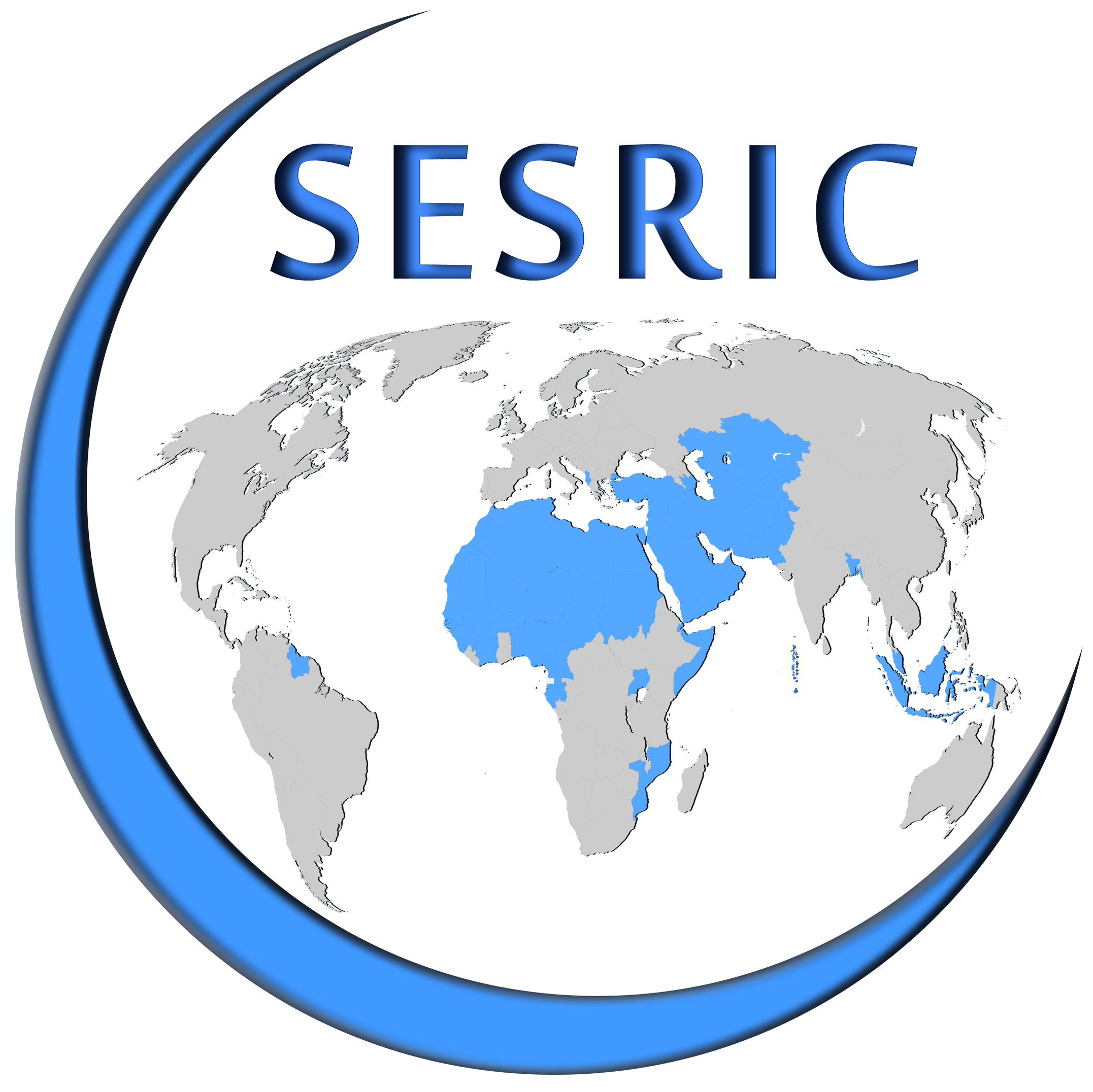 PROGRAMME AUTO EMPLOI
Créé en janvier 2007 et mis en œuvre en 2009, le programme Auto-Emploi à pour objectif général de contribuer au développement socio-économique et  à la réduction du chômage et de la pauvreté. 

Public cible 
Jeunes demandeurs d’emploi détenteurs des projets de création d’emploi.
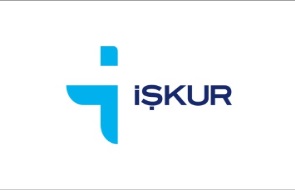 13
Un Jeune - Une Qualification - Un Emploi
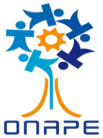 Impact socio-economique
Approche et Programme
Formation
Présentation
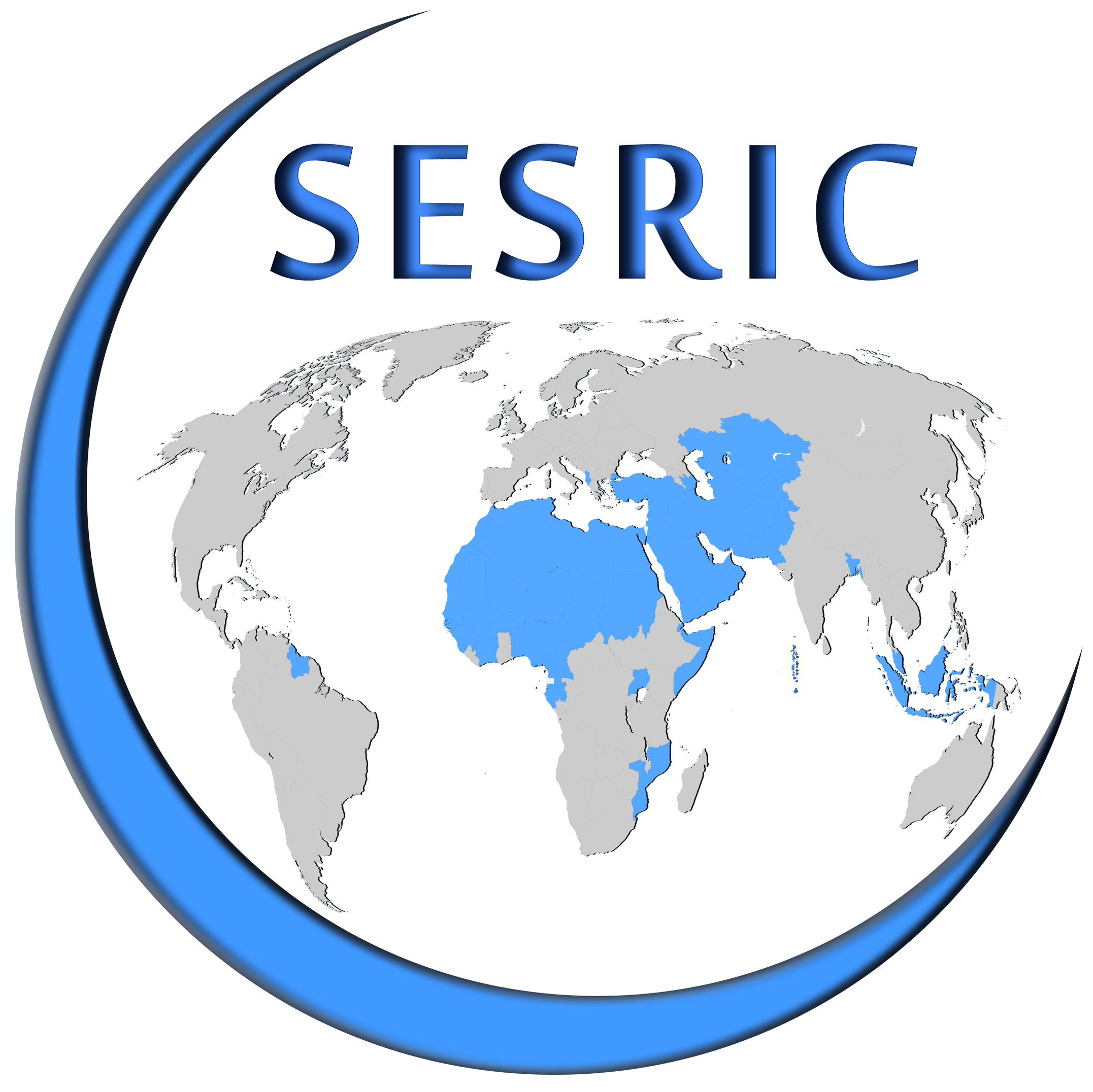 Critères d’éligibilité
Être inscrit à l’ONAPE ;
Être âgé de 18 à 45 ans ;
Présenter un projet créateur d’emploi ; 
Avoir un apport  d’au moins 20%  du montant du crédit demandé ; 
Se munir des actes juridiques.
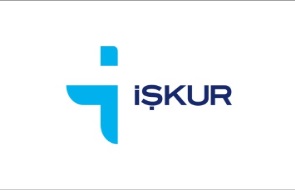 14
Un Jeune - Une Qualification - Un Emploi
Impact socio-economique
Evaluation après 6 mois d’activités
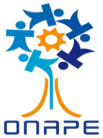 Approche et Programme
Formation
Presentation
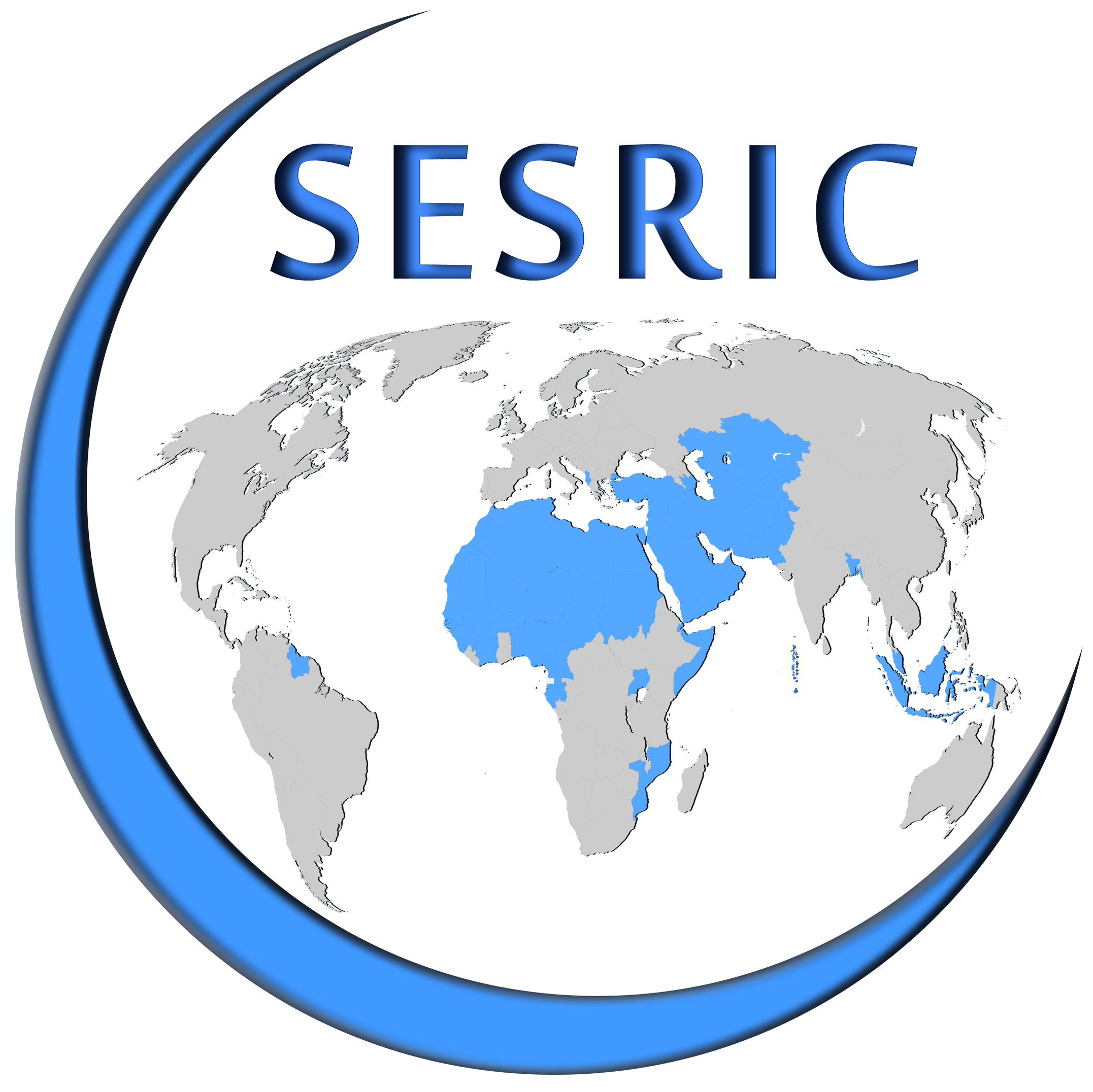 Processus de financement suite
Suivi régulier
Accueil
Accompagnement pour insertion
Entretien
Formation
Etablissement d’une convention avec caution (Cabinet Notarial)
Entretien
Elaborations (accompagnement)
Signature des conventions internes
(PCC – D. ONAPE – le promoteur)
Elaboration du Projet
(plan d’affaires)
Comité (pour la validation)
Etude préalable (DAE)
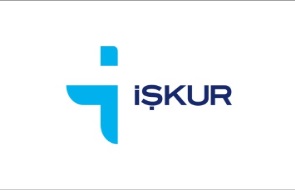 Cabinet d’étude (externe)
16
Un Jeune - Une Qualification - Un Emploi
Impact socio-economique
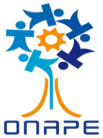 Approche et Programme
Formation
Présentation
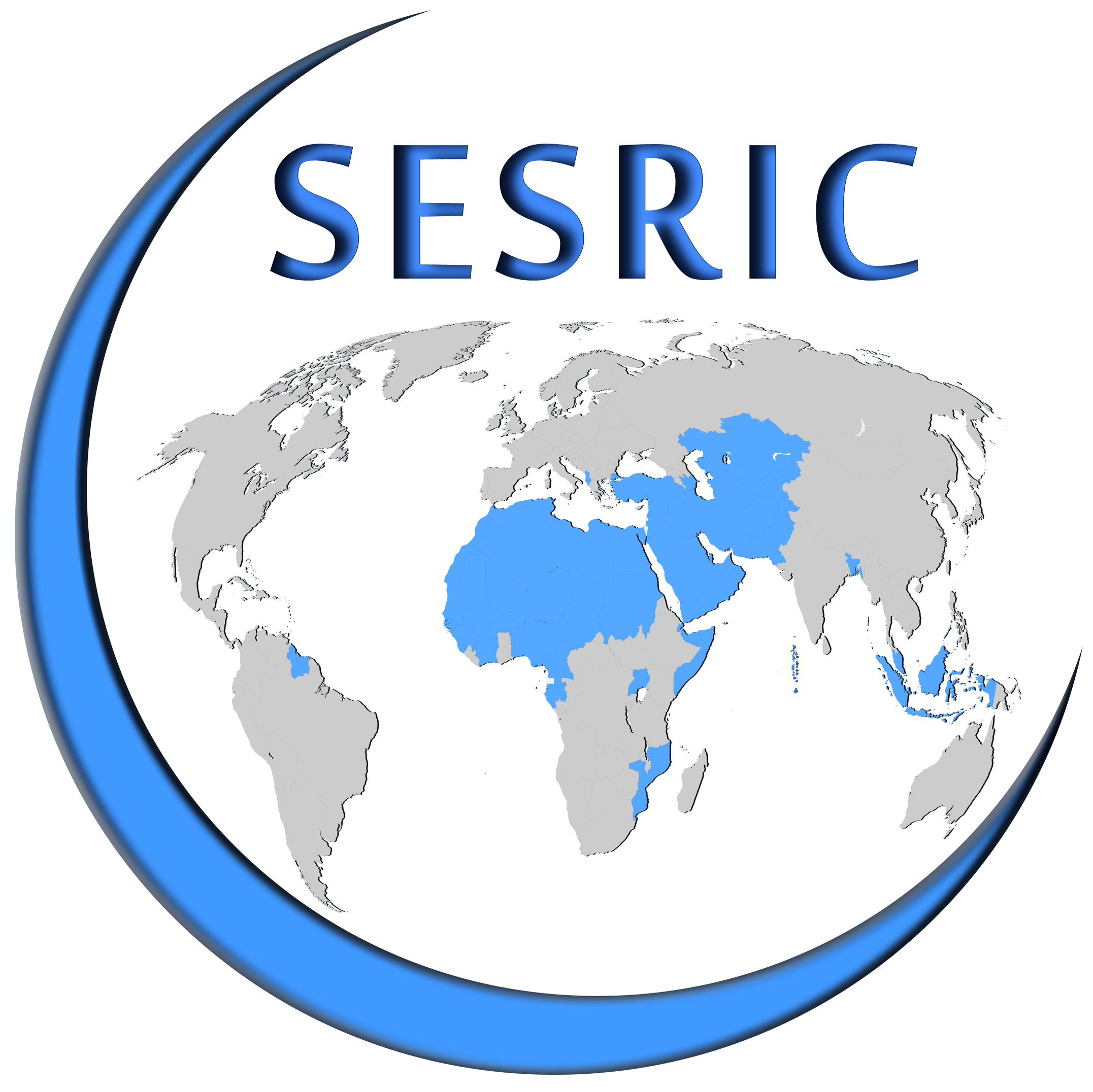 Montant des prêts
Le montant des prêts se situe entre 500 000 et 3 000 000 de FCFA avec une durée de remboursement qui varie de 01 à 03 ans selon la nature du projet  et le montant du prêt accordé.

Création d’emploi
En terme de création d’emploi, ce programme a pu insérer environ 
2100 demandeurs d’emploi.
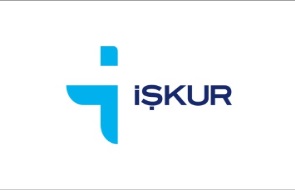 17
Un Jeune - Une Qualification - Un Emploi
Impact socio-economique
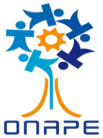 Approche et Programme
Formation
Présentation
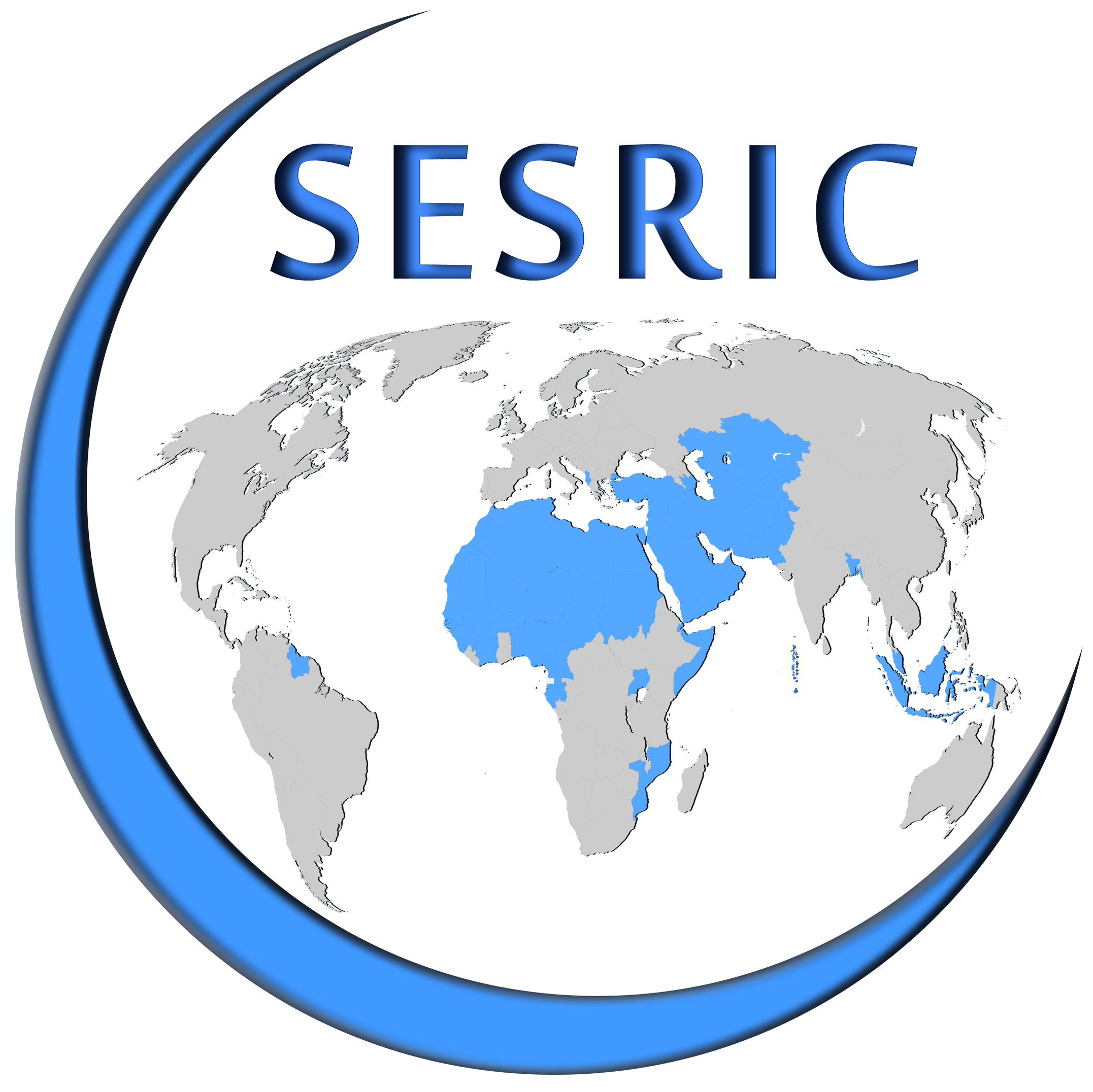 Graphe traduisant l’allure du financement des projets  de 2010  à 2016
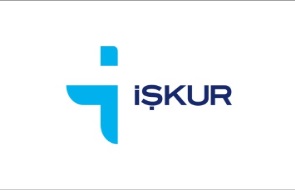 18
Un Jeune - Une Qualification - Un Emploi
Impact socio-economique
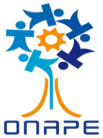 Approche et Programme
Formation
Présentation
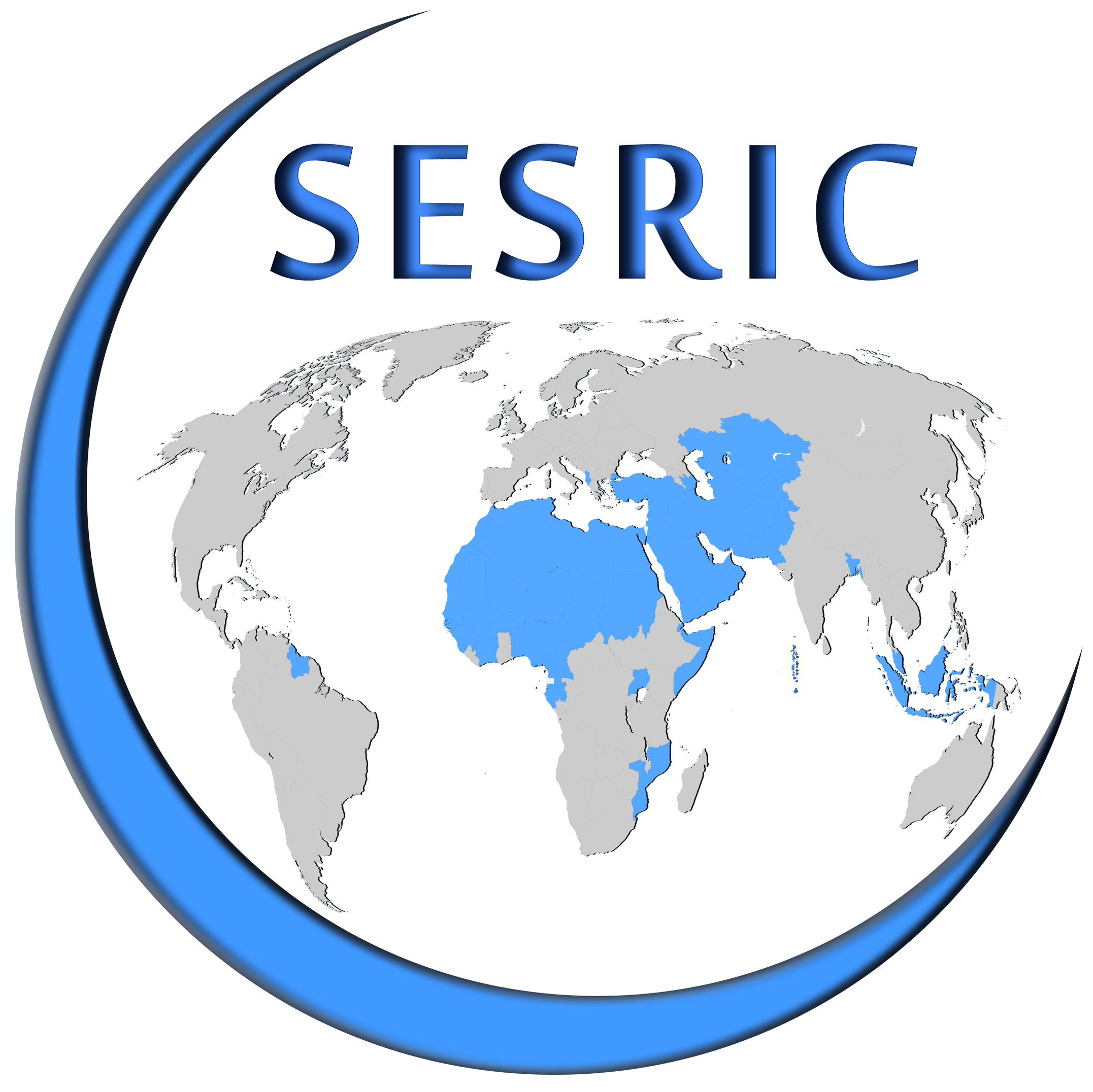 Graphe traduisant l’allure de la courbe du nombre des projets financés de 2010 à 2016
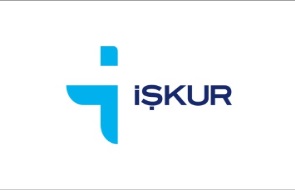 19
Un Jeune - Une Qualification - Un Emploi
Impact socio-economique
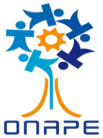 Approche et Programme
Formation
Présentation
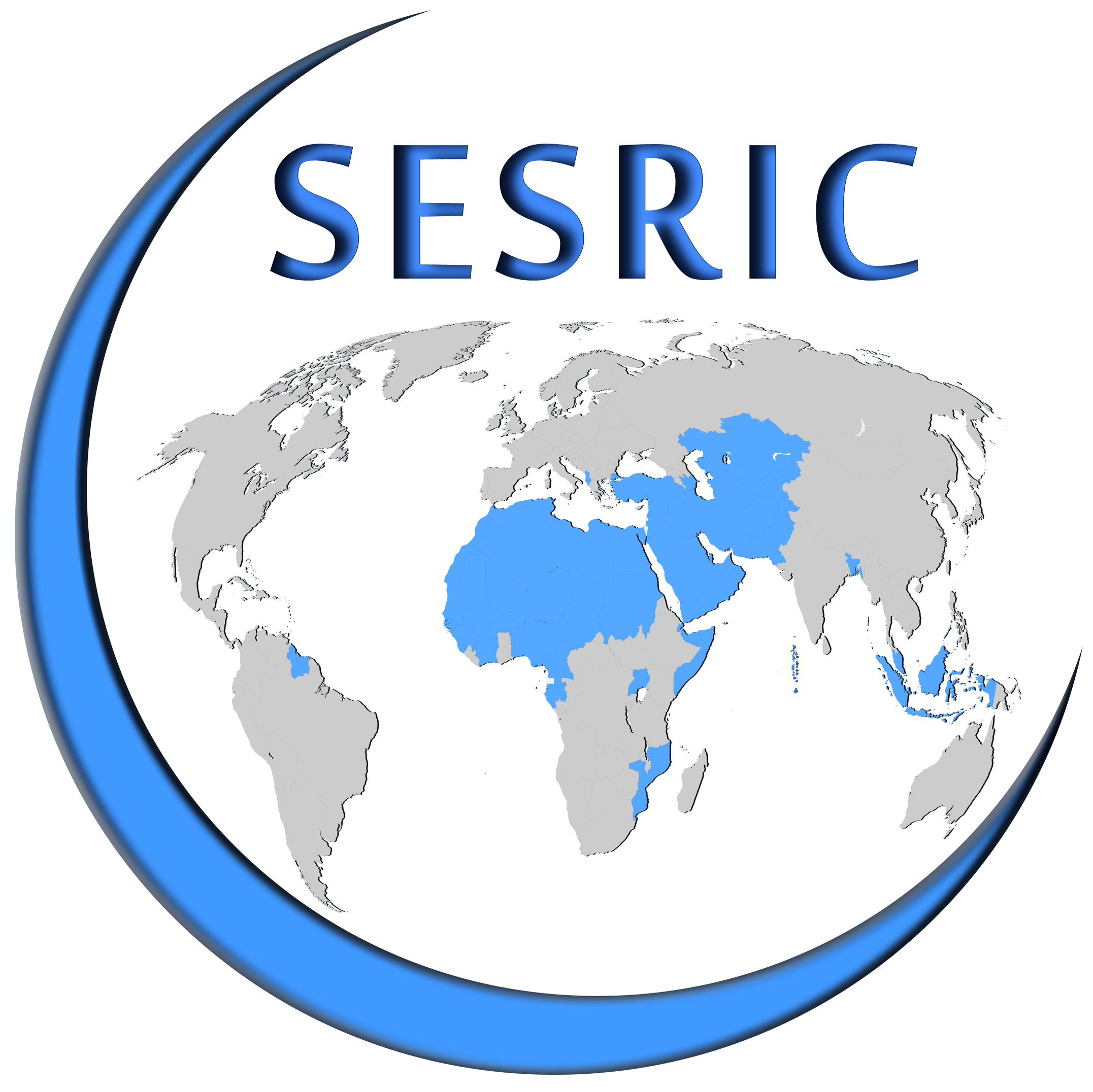 Les avantages 

Des prêts sans intérêt;
La prise en charge des frais de cabinet d’expertise des projets et des contrats juridiques;
La gratuité de la formation;
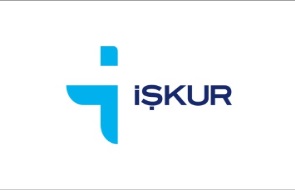 21
Un Jeune - Une Qualification - Un Emploi
Impact socio-economique
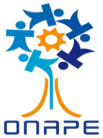 Approche et Programme
Formation
Présentation
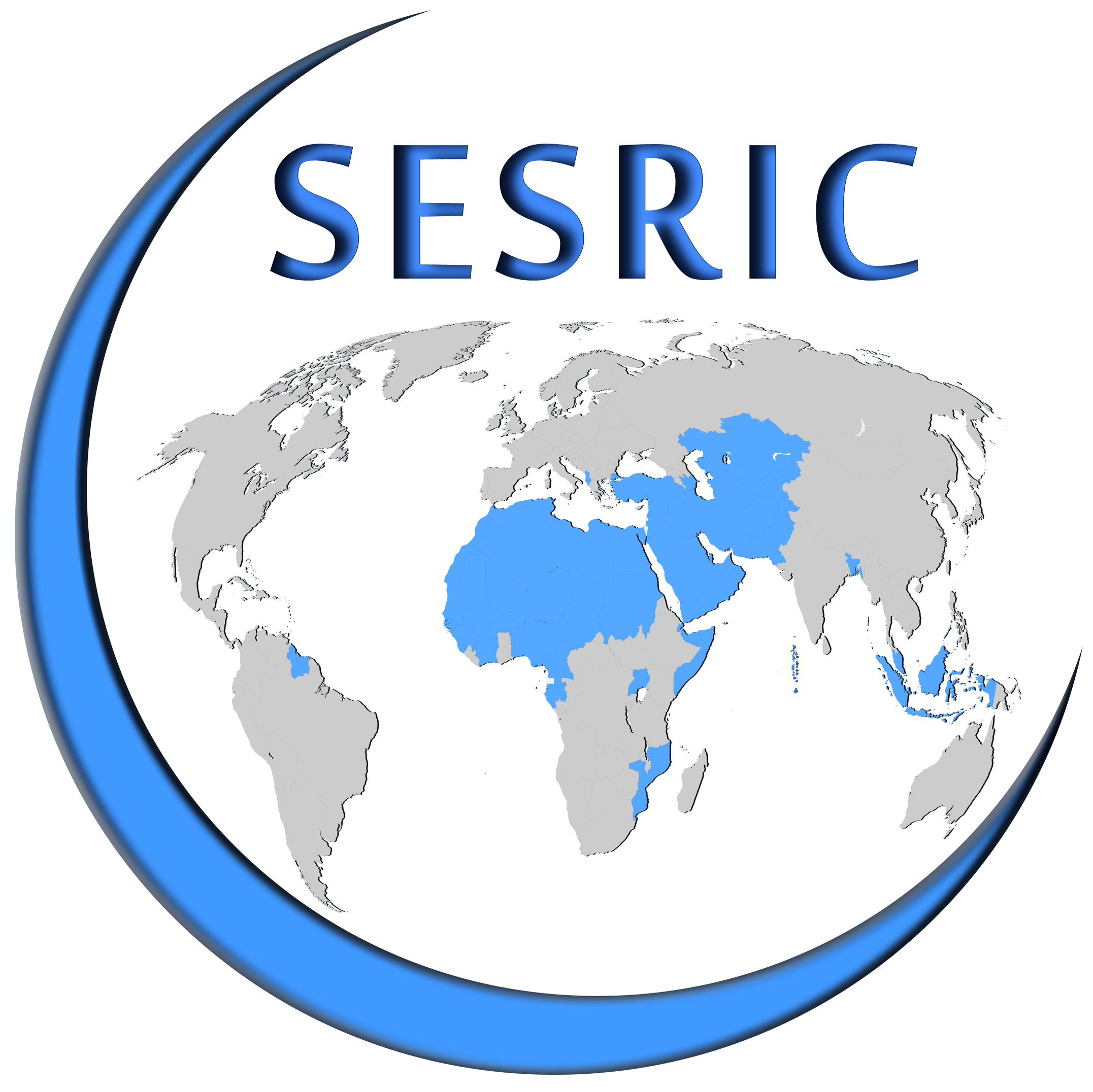 PROGRAMME  CREDIT AGRICOLE
Initié et mis en œuvre en 2012, Ce programme a pour objectif : 
Encourager et créer l'emploi en milieu rural;
Réduire le chômage et la pauvreté;
Décourager la pratique usurière en milieu rural;
Lutter contre l'exode rural;
Améliorer les conditions de vie des différents ménages.
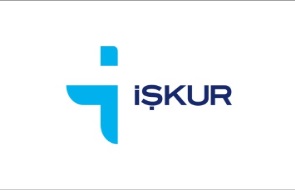 22
Un Jeune - Une Qualification - Un Emploi
Impact socio-economique
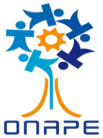 Approche et Programme
Formation
Présentation
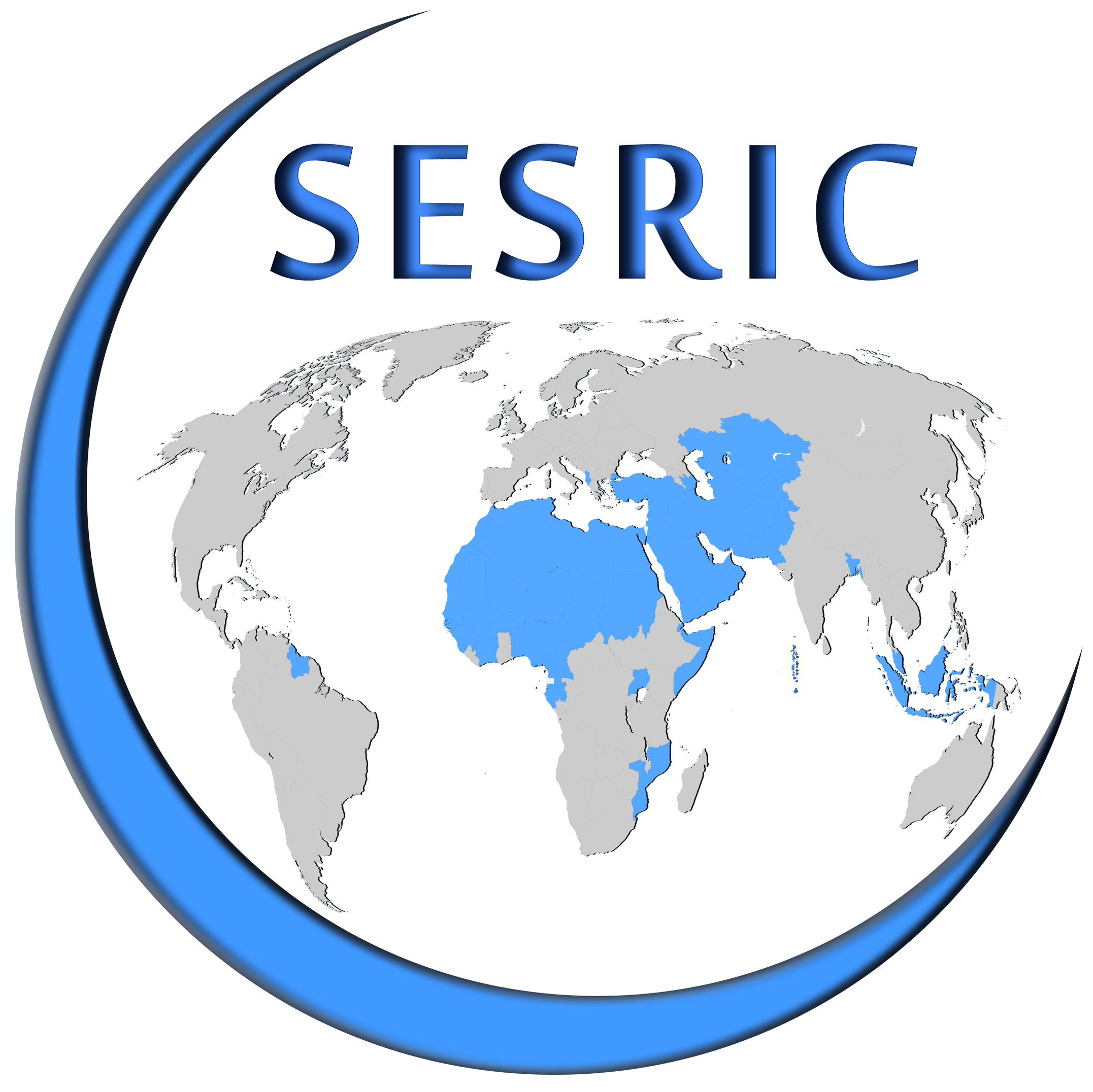 Processus de financement
Ce programme est mené en cinq phases :    

La sensibilisation et les collectes des projets ;

L'étude des projets par le comité technique de crédit ;

L’octroi du crédit ;

le suivi et l'évaluation ;

La mise en œuvre des recommandations du suivi et évaluation.
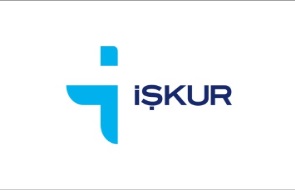 23
Un Jeune - Une Qualification - Un Emploi
Impact socio-economique
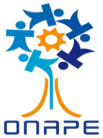 Approche et Programme
Formation
Présentation
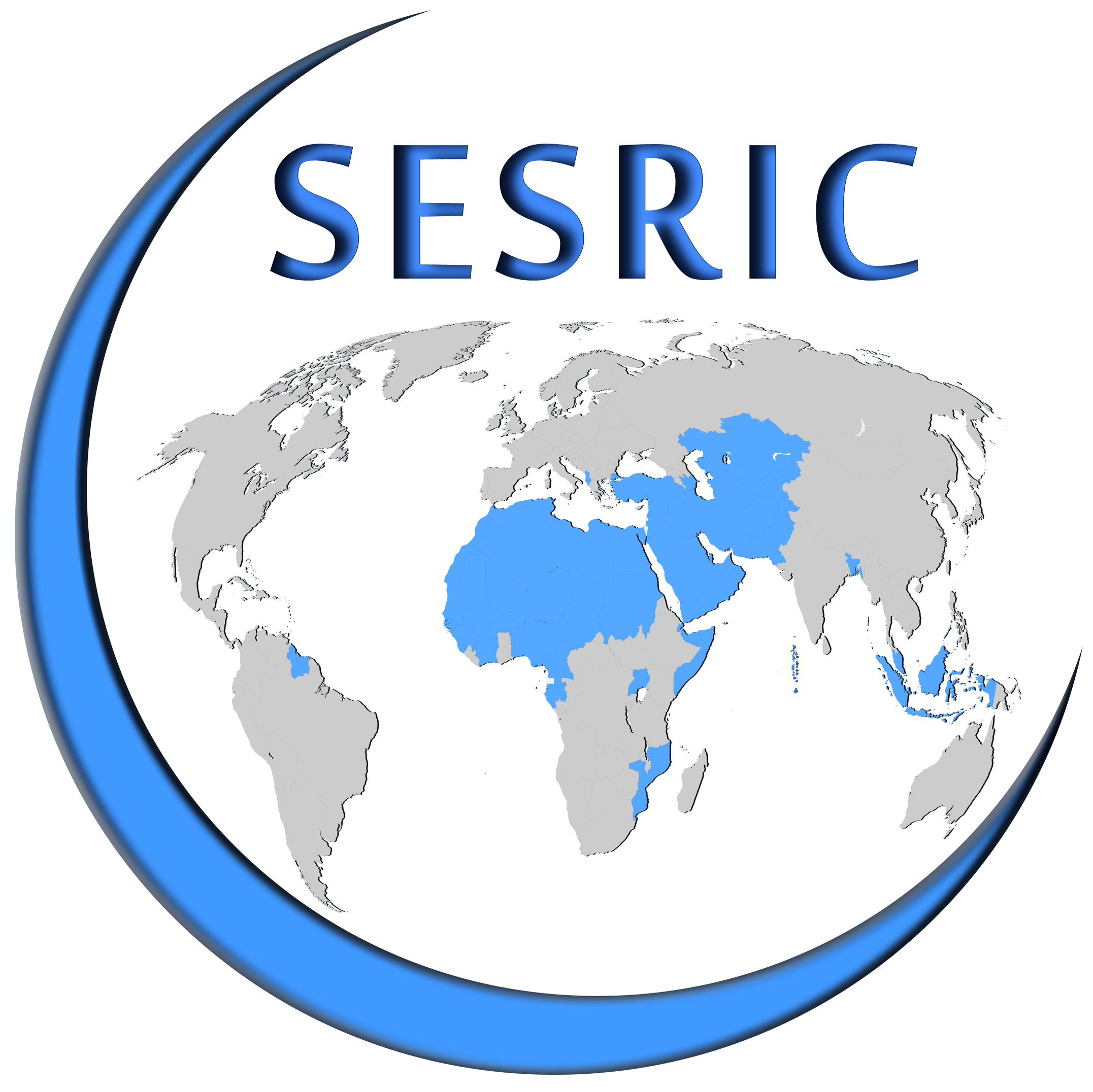 Les conditions d’accès au crédit sont:
La pertinence du projet;
Les actes juridiques;
La garantie réelle.
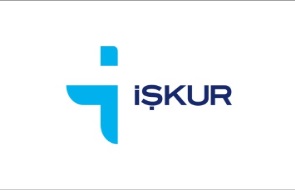 24
Un Jeune - Une Qualification - Un Emploi
Impact socio-economique
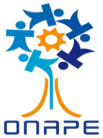 Approche et Programme
Formation
Présentation
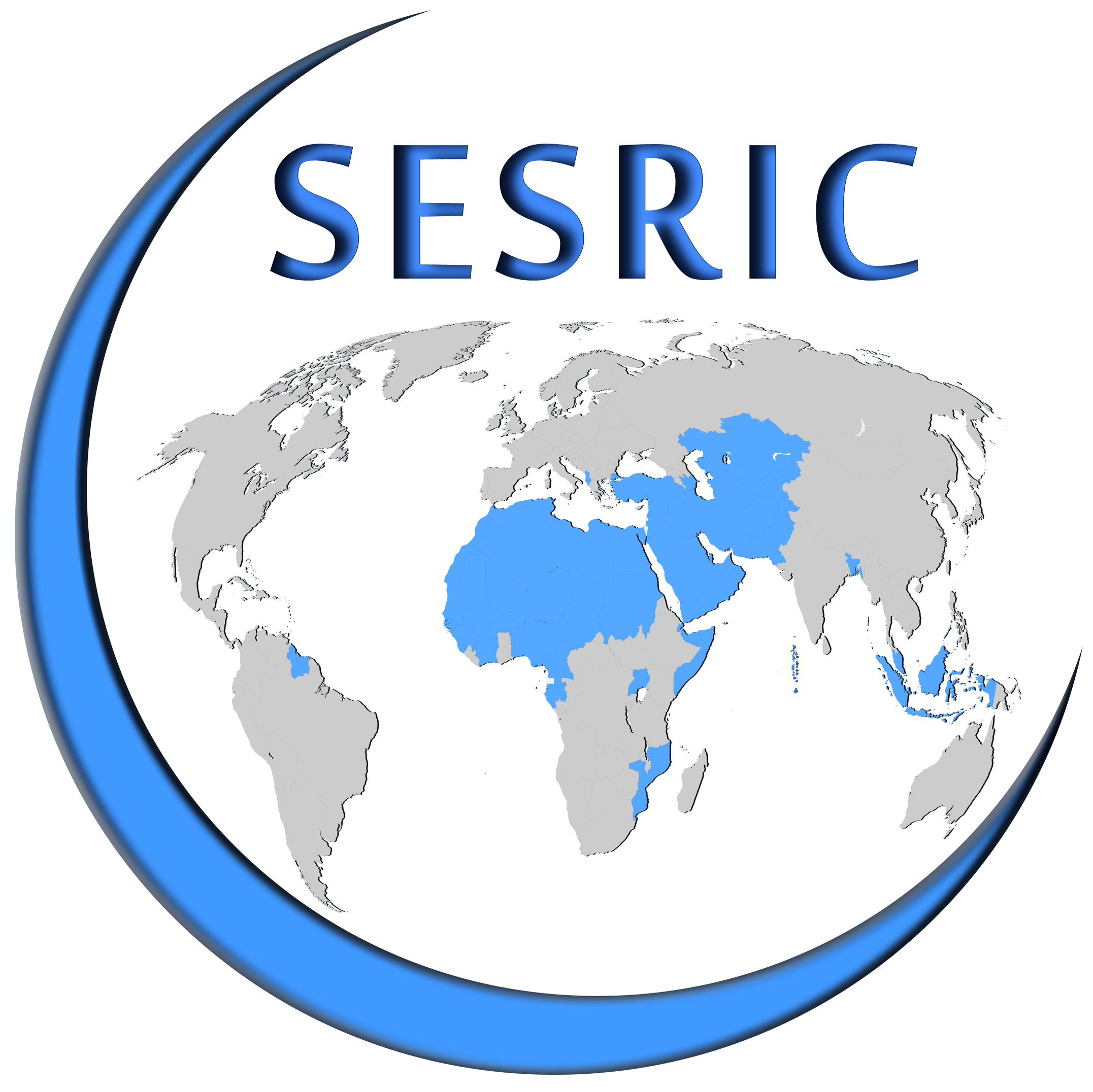 Graphe traduisant le montant de financement de 2012 à 2016
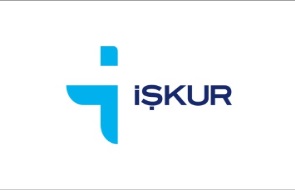 25
Un Jeune - Une Qualification - Un Emploi
Impact socio-economique
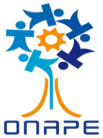 Approche et Programme
Formation
Présentation
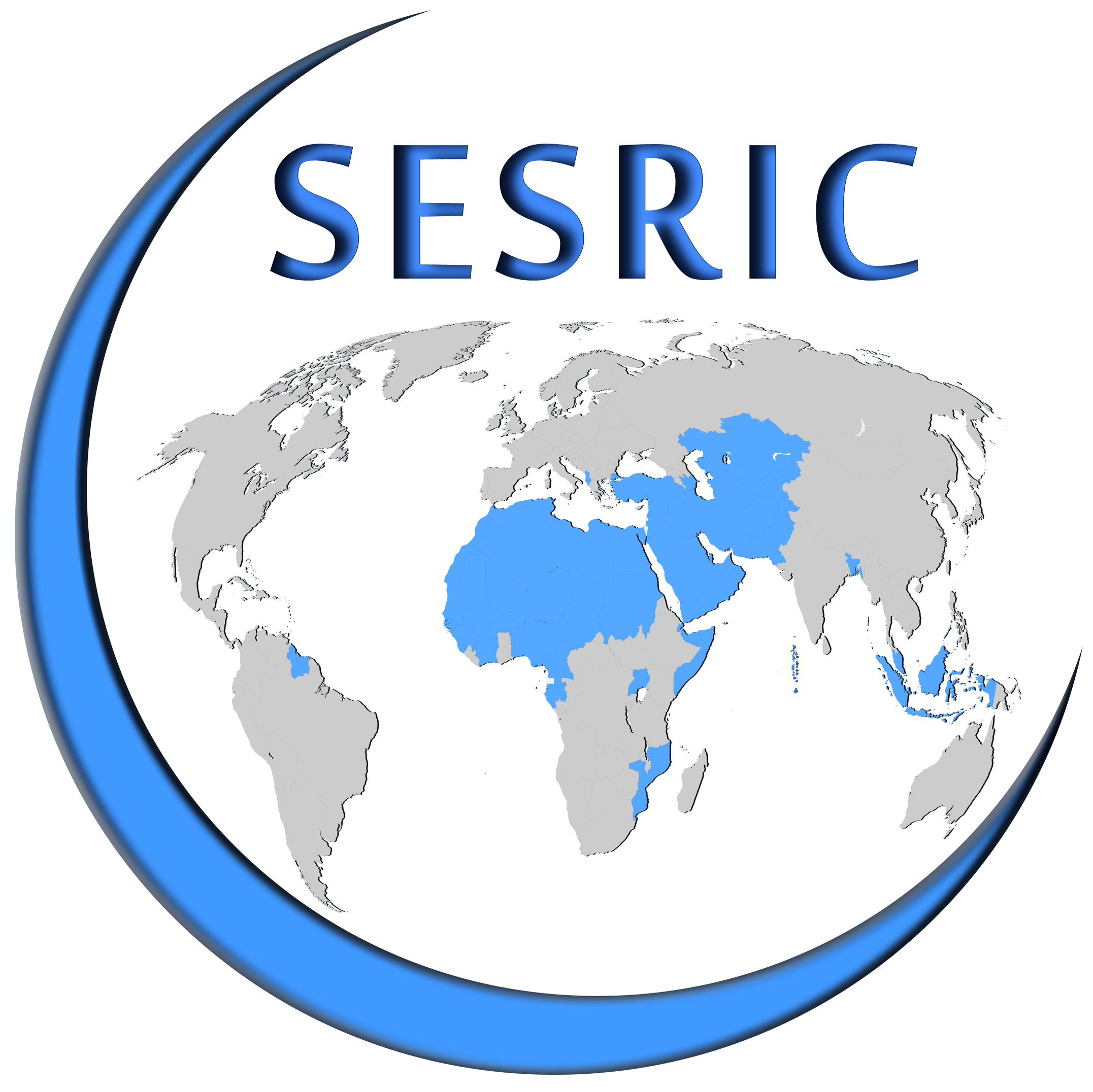 Graphe traduisant le nombre de financement de 2012 à 2016
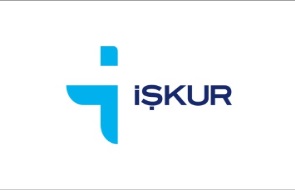 25
Un Jeune - Une Qualification - Un Emploi
Impact socio-economique
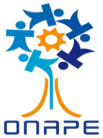 Approche et Programme
Formation
Présentation
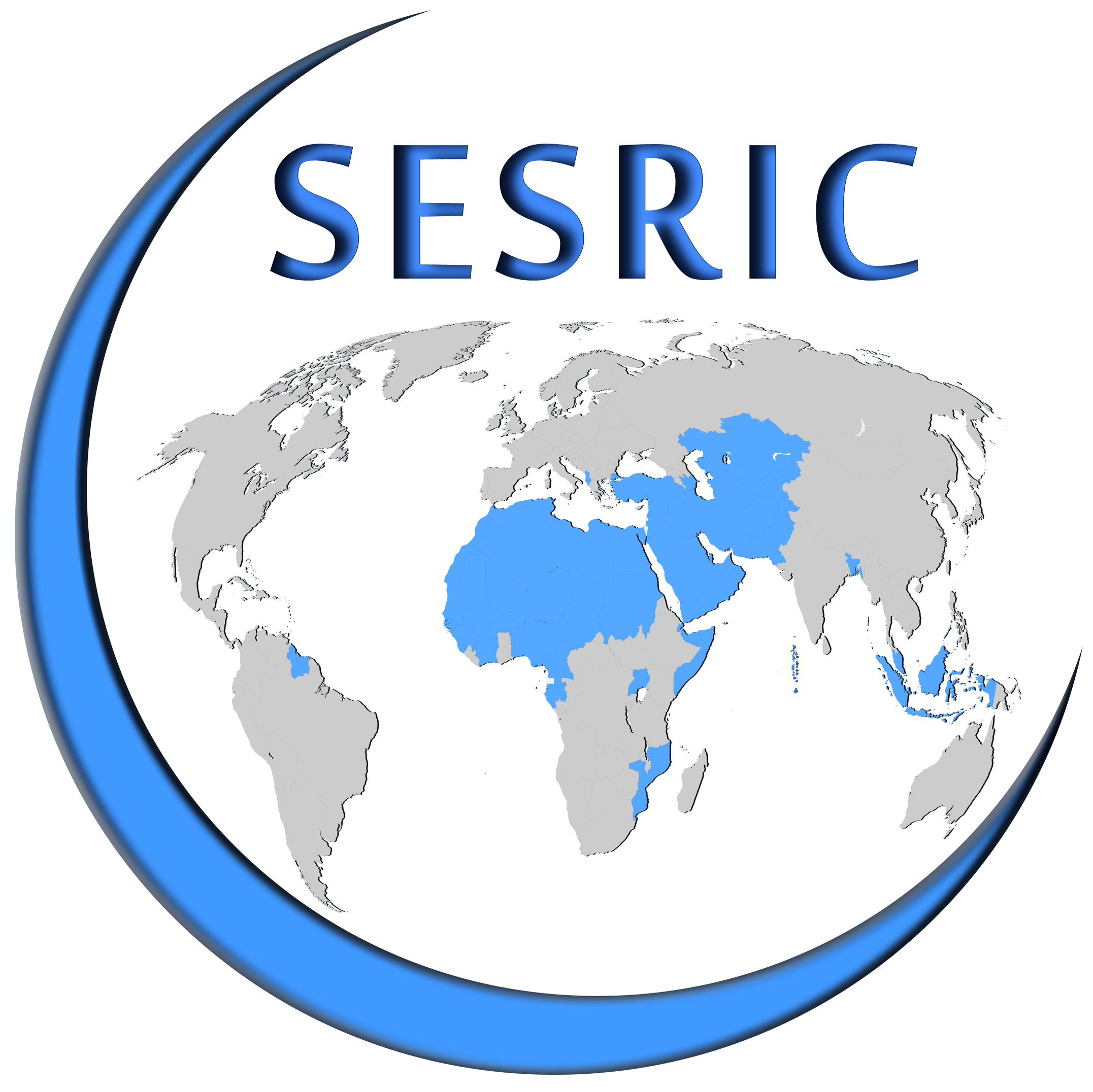 En terme de création d’emploi, plus de 116 000 emplois saisonniers ont été créés en quatre ans d’exercice pour 13 711 projets financés  .

NB: N’étant pas une institution  de micro-finance ou de micro-crédit, l’ONAPE, à travers ces actions, cherche des voies et moyens pour  réduire le chômage et la pauvreté dans le milieu de la jeunesse tant urbain que rural.
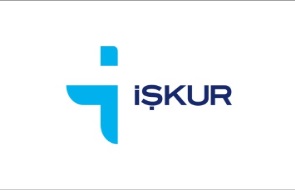 27
Un Jeune - Une Qualification - Un Emploi
Impact socio-economique
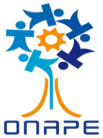 Approche et Programme
Formation
Présentation
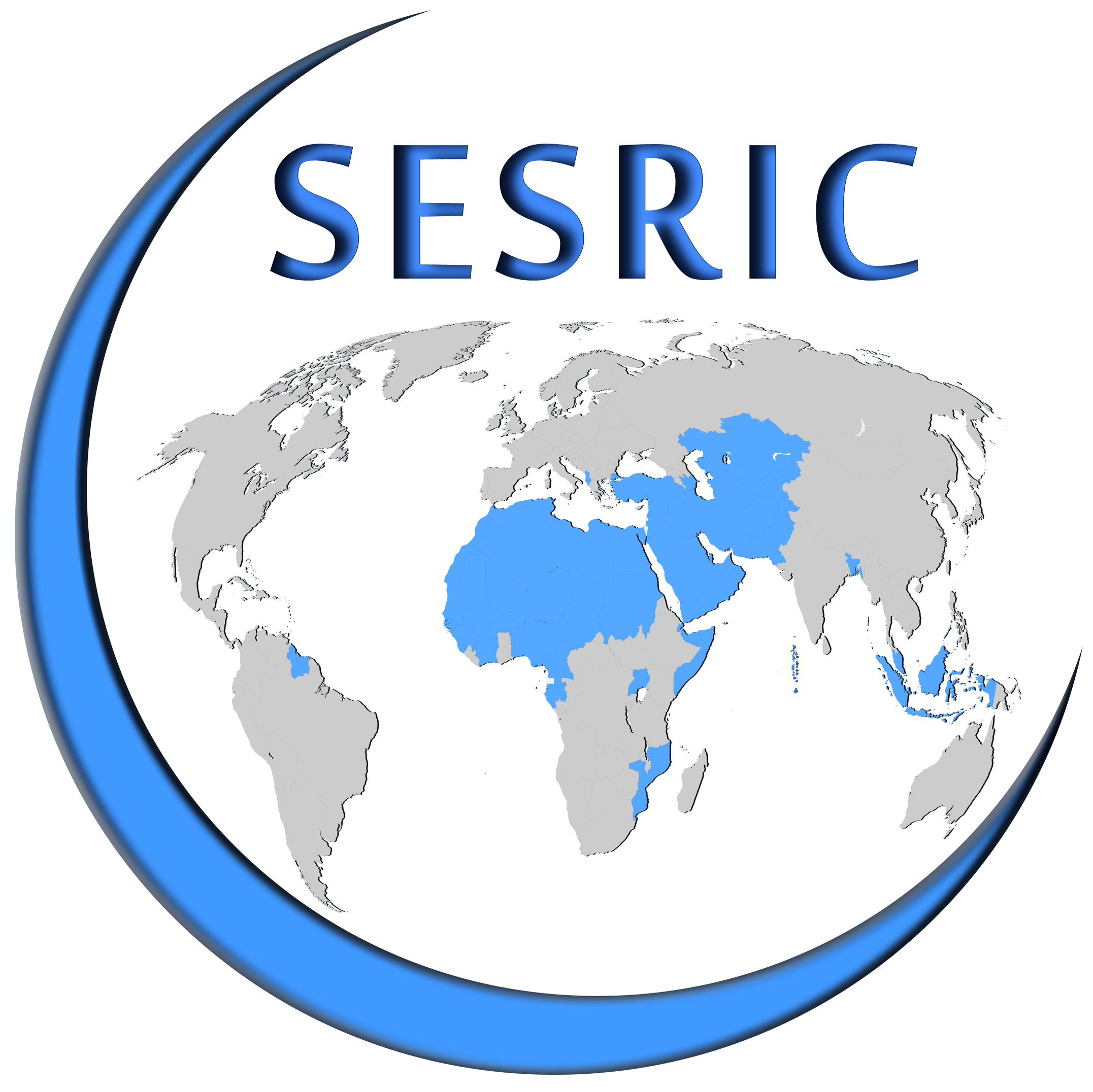 PROGRAMME D’APPUI AUX DIPLOMES SANS EXPERIENCE
Lancé en Avril 2012, le PADE (Programme d’Appui aux Diplômés sans Expérience) est un programme de stage en entreprise en faveur des jeunes diplômés tchadiens nouvellement sortis du système éducatif, démunis d’expériences professionnelles et à la recherche d’un emploi.
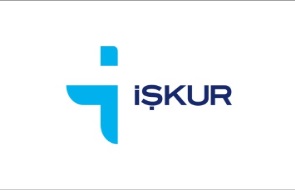 28
Un Jeune - Une Qualification - Un Emploi
Impact socio-economique
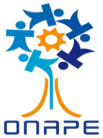 Approche et Programme
Formation
Présentation
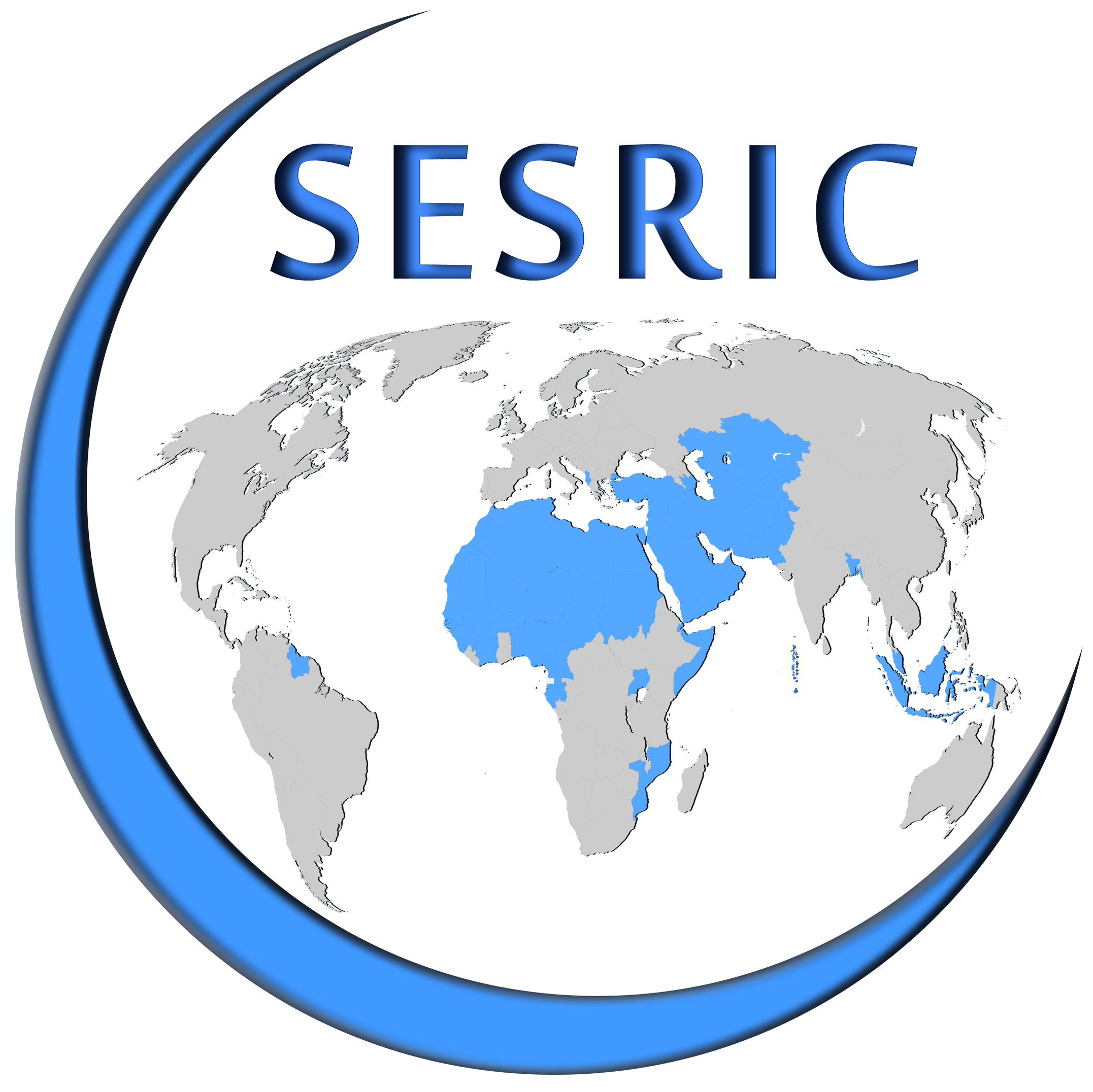 Objectif du PADE

Amener les jeunes diplômés à acquérir des connaissances et des expériences afin de concilier la théorie à la pratique;

Exploiter les potentialités de formation professionnelle existantes dans les entreprises en vue de la qualification des jeunes diplômés sans expériences professionnelles.
Population cible
 Jeunes diplômés, hommes et femmes, âgés de 18 à 45 ans, inscrits à l’ONAPE, n’ayant aucune expérience professionnelle et en quête du travail.
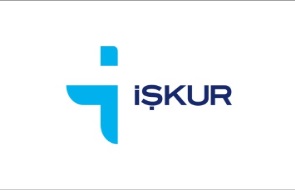 29
Un Jeune - Une Qualification - Un Emploi
Impact socio-economique
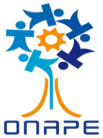 Approche et Programme
Formation
Présentation
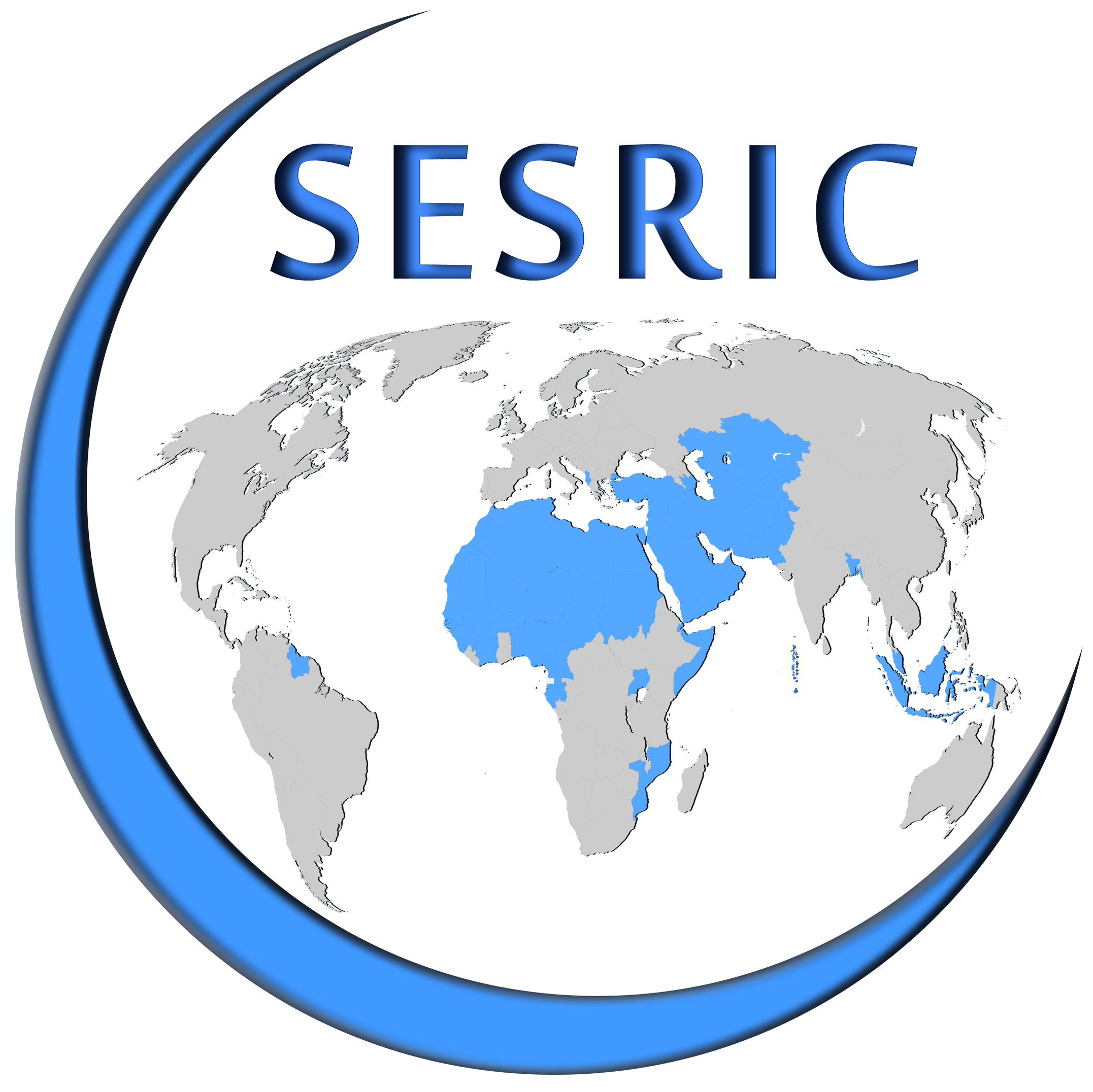 Stratégies et mécanismes
Identification des secteurs d’activités et des entreprises pouvant accueillir les stagiaires ; 

Evaluation des capacités et des conditions de stage de l’entreprise à répondre aux objectifs du Programme ;

Sélection du/des candidats dans le fichier de l’ONAPE sur la base du profil demandé par l’employeur ;

Souscription d’un engagement entre l’ONAPE et les entreprises identifiées ;

Souscription d’un engagement tripartite (ONAPE – Entreprise - Stagiaire) avec un programme de formation et de stage détaillé ;
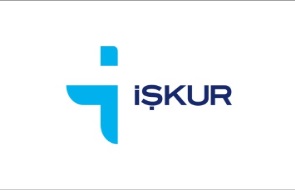 30
Un Jeune - Une Qualification - Un Emploi
Impact socio-economique
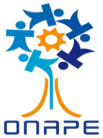 Approche et Programme
Formation
Présentation
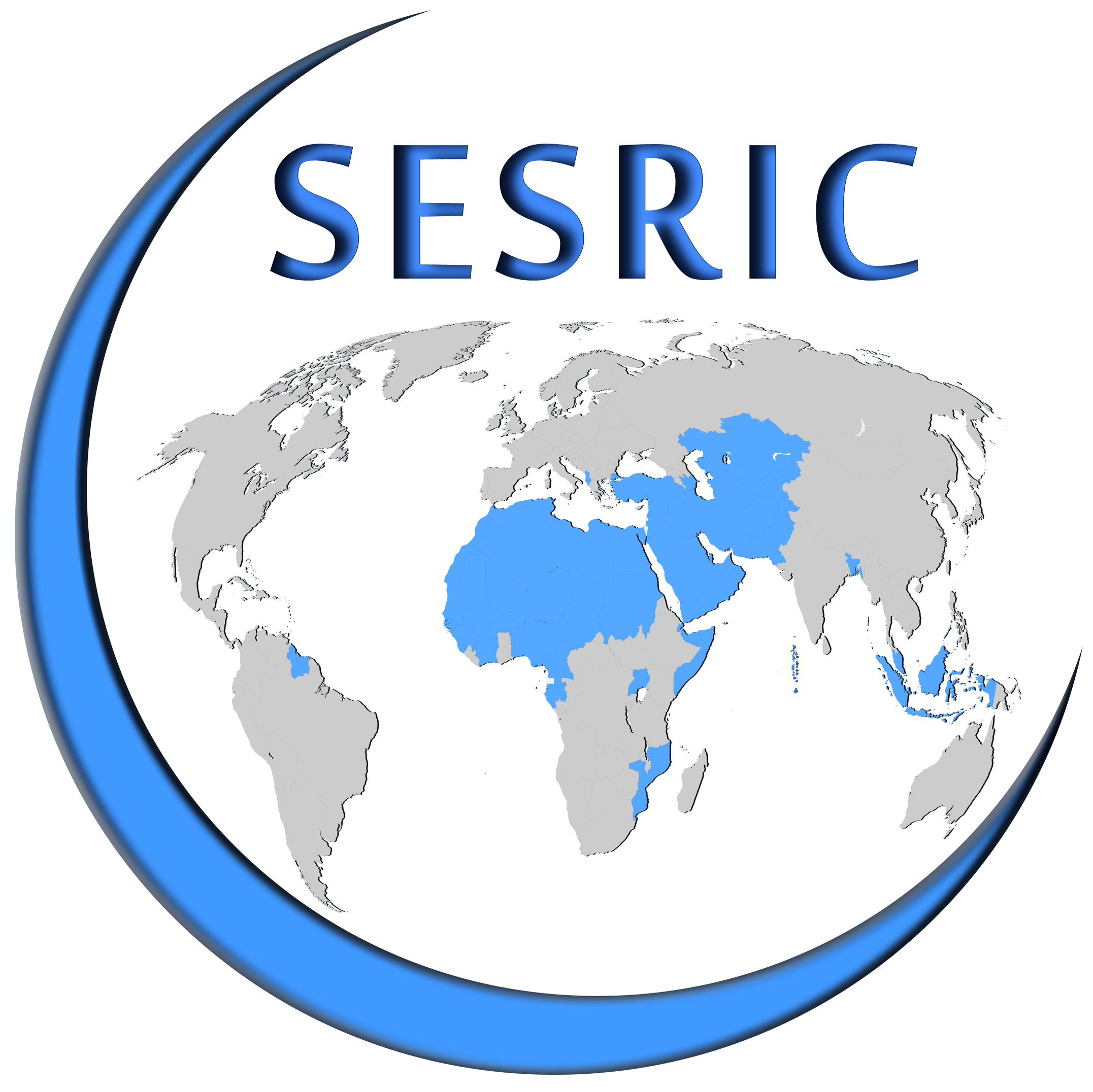 Introduction des stagiaires dans les entreprises identifiées ;
Suivi et évaluation mensuelle pendant le stage;
Suivi post-stage.
Réalisations:
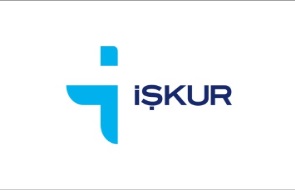 31
Un Jeune - Une Qualification - Un Emploi
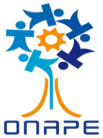 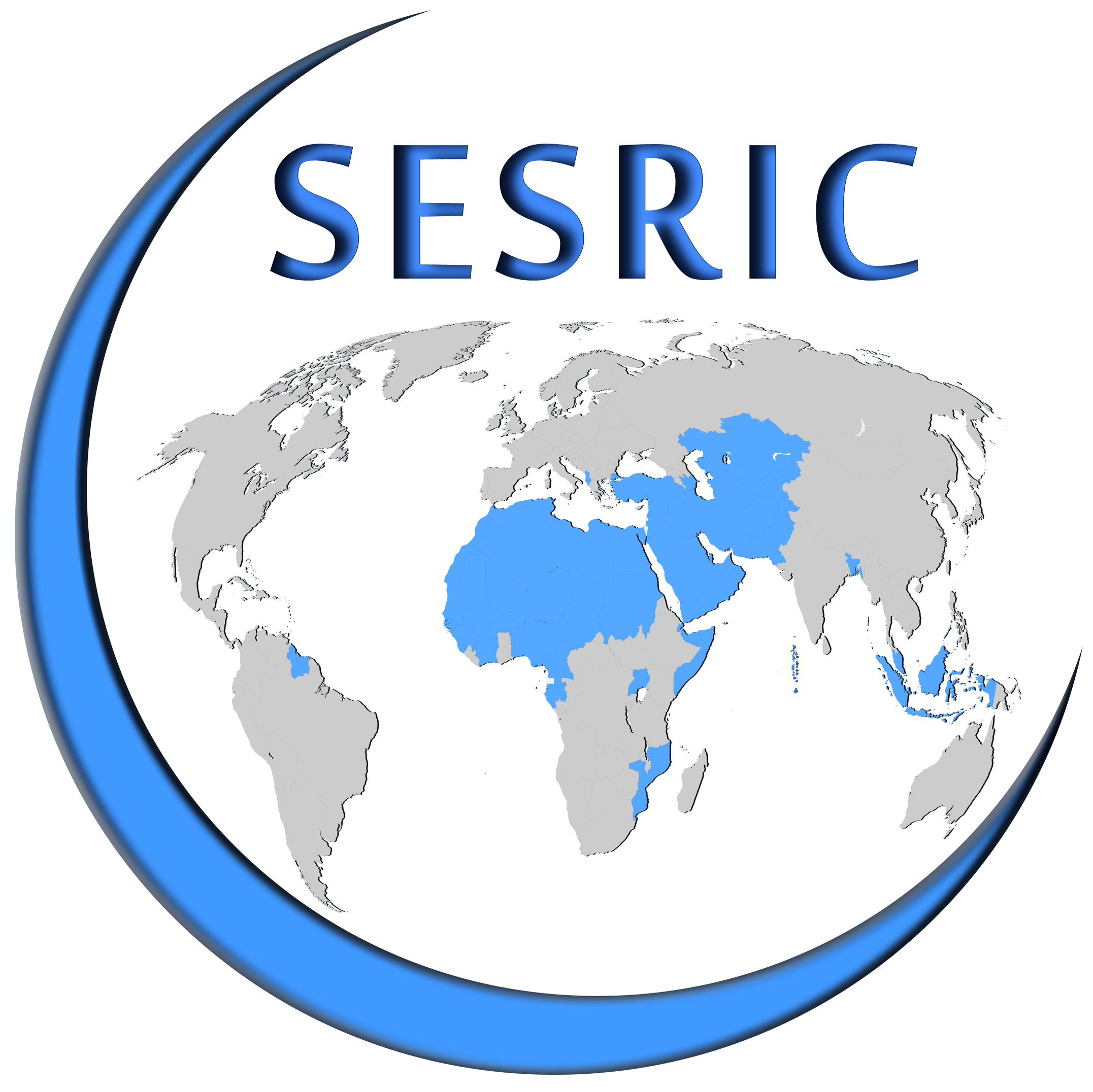 III-Formation vers une insertion certaine
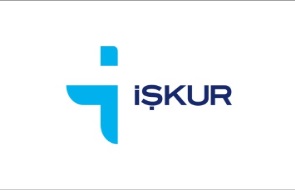 32
Un Jeune - Une Qualification - Un Emploi
Impact socio-economique
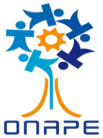 Approche et Programme
Formation
Présentation
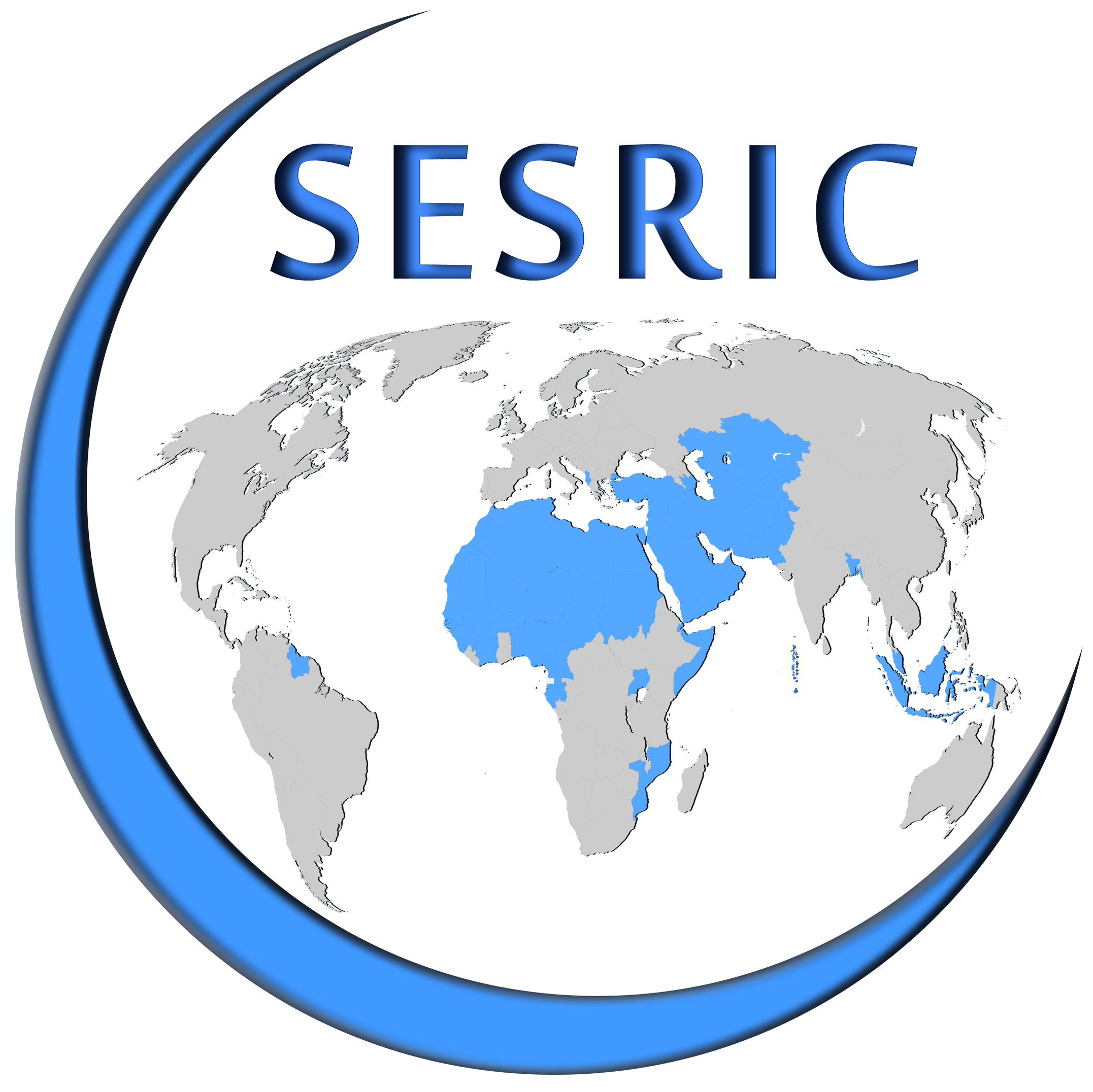 Afin de satisfaire les besoins dans certains secteurs ou de palier au déficit d’employabilité, l’ONAPE offre de nouvelles opportunités de reconversion dans des métiers adaptés aux besoins du marché de l’emploi aux diplômés ayant des difficultés d’insertion .

Objectif visé :
Améliorer l’employabilité des jeunes diplômés;
Répondre aux besoins ponctuels  (par entreprise) ou aux besoins sectoriels en recrutement;
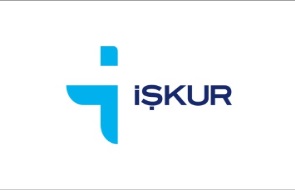 33
Un Jeune - Une Qualification - Un Emploi
Impact socio-economique
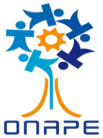 Approche et Programme
Formation
Présentation
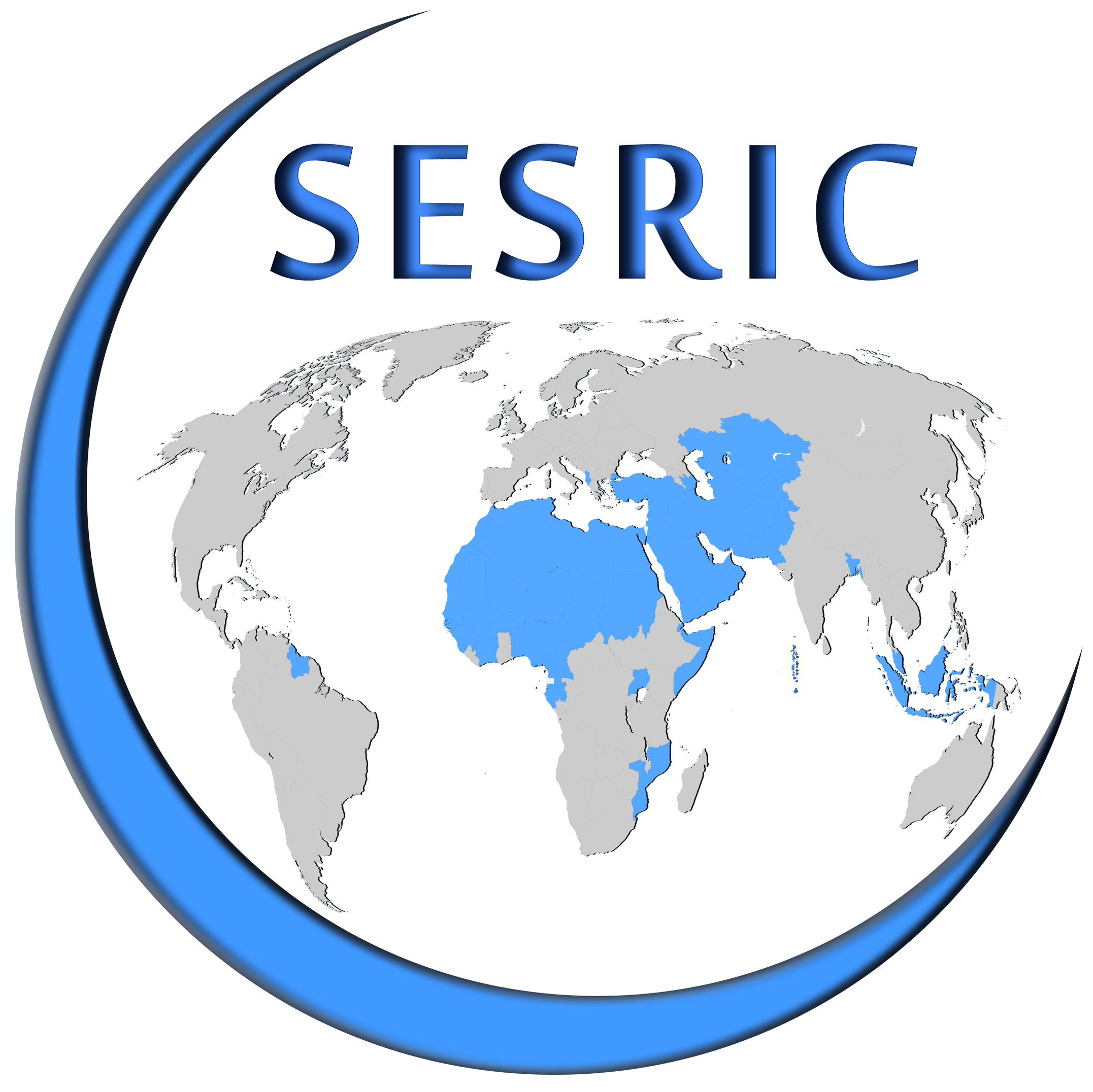 Processus :
Analyse des offres insatisfaites ;
Sélection des candidats dans la banque des données ;
Signature de la convention avec l’offreur de formation ;
Formation et suivi ;
Accompagnement à l’insertion.
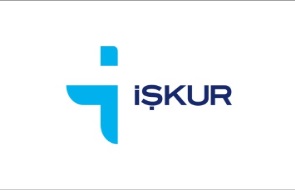 34
Un Jeune - Une Qualification - Un Emploi
Impact socio-economique
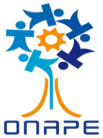 Approche et Programme
Formation
Présentation
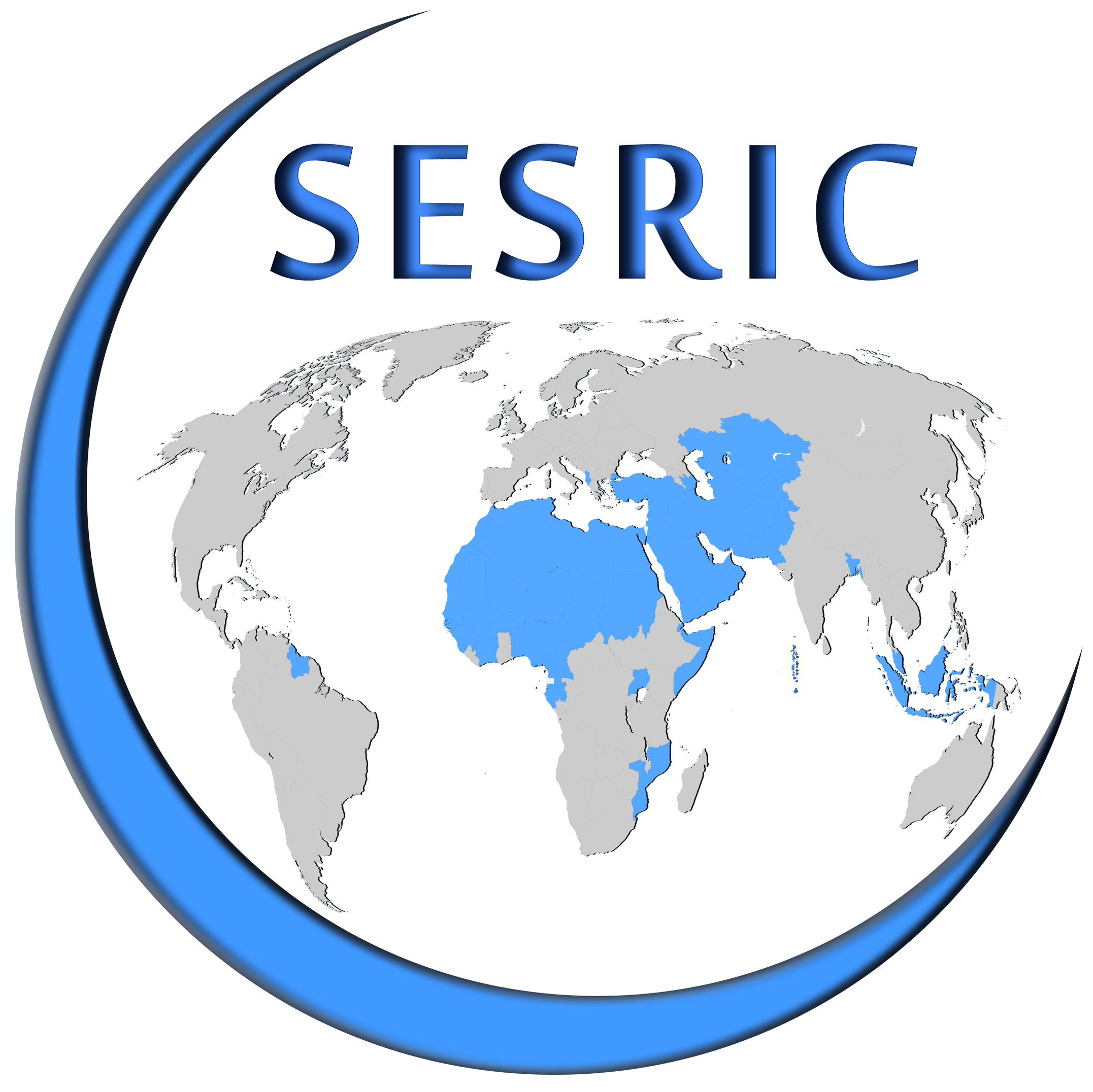 Avantages :
Financement intégral de la formation par l’ONAPE ;
Validation du programme par des professionnels ;
Accompagnement des candidats à l’insertion : Dispatching des bénéficiaires par les conseillers dans les entreprises pour un stage pré emploi ;
 Prise en charge de frais de déplacement et d’assurance.
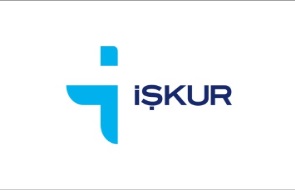 35
Un Jeune - Une Qualification - Un Emploi
Impact socio-economique
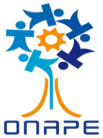 Approche et Programme
Formation
Présentation
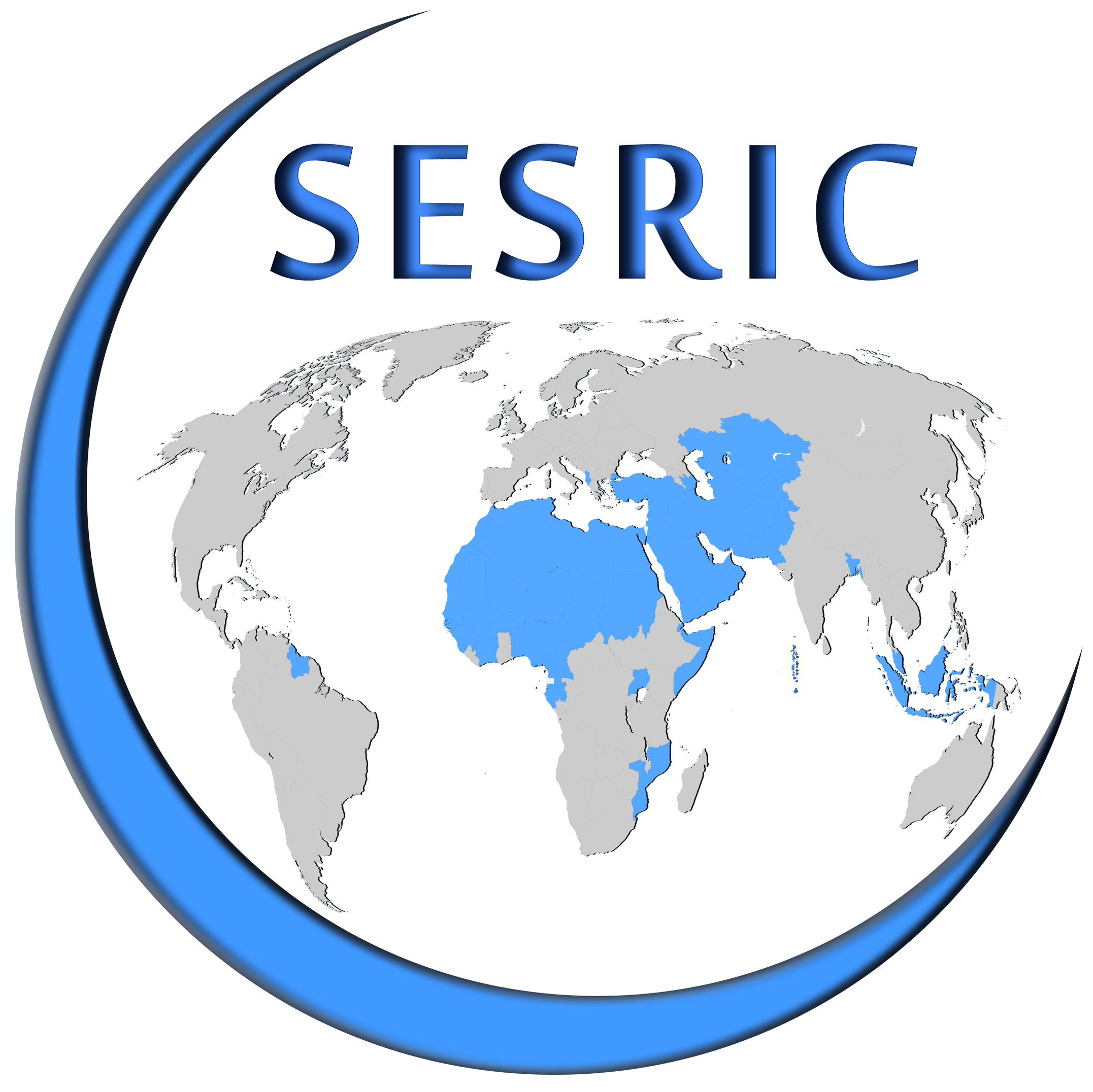 Réalisations : 
840 demandeurs d’emploi formés en techniques de création et de gestion de micro-entreprise;
30 caristes, convention avec la brasserie du Tchad;
17 animateurs et présentateurs, convention avec ETV;
50 artisans en art batik, le centre AL Mouna ;
12 techniciens en électricité auto ;
12 techniciens en plomberie sanitaire ;
17 techniciens en technique de construction en bâtiment;
42 demandeurs d’emploi formés en électricité bâtiment  .
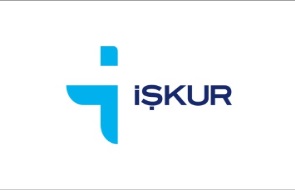 36
Un Jeune - Une Qualification - Un Emploi
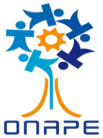 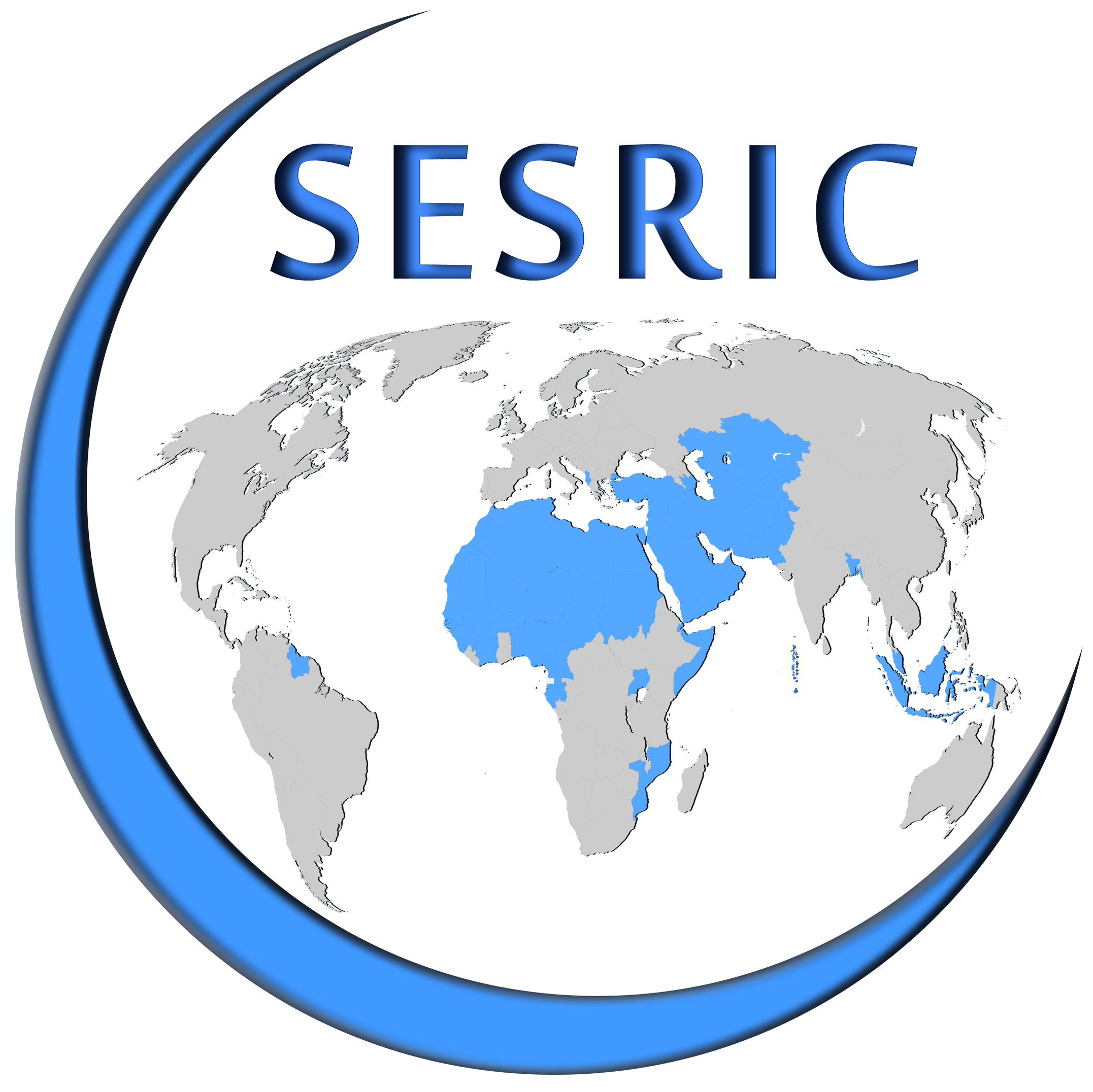 IV-Impact socio-économique des programmes
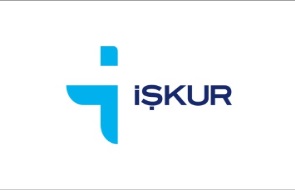 37
Un Jeune - Une Qualification - Un Emploi
Impact socio-economique
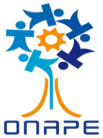 Approche et Programme
Formation
Présentation
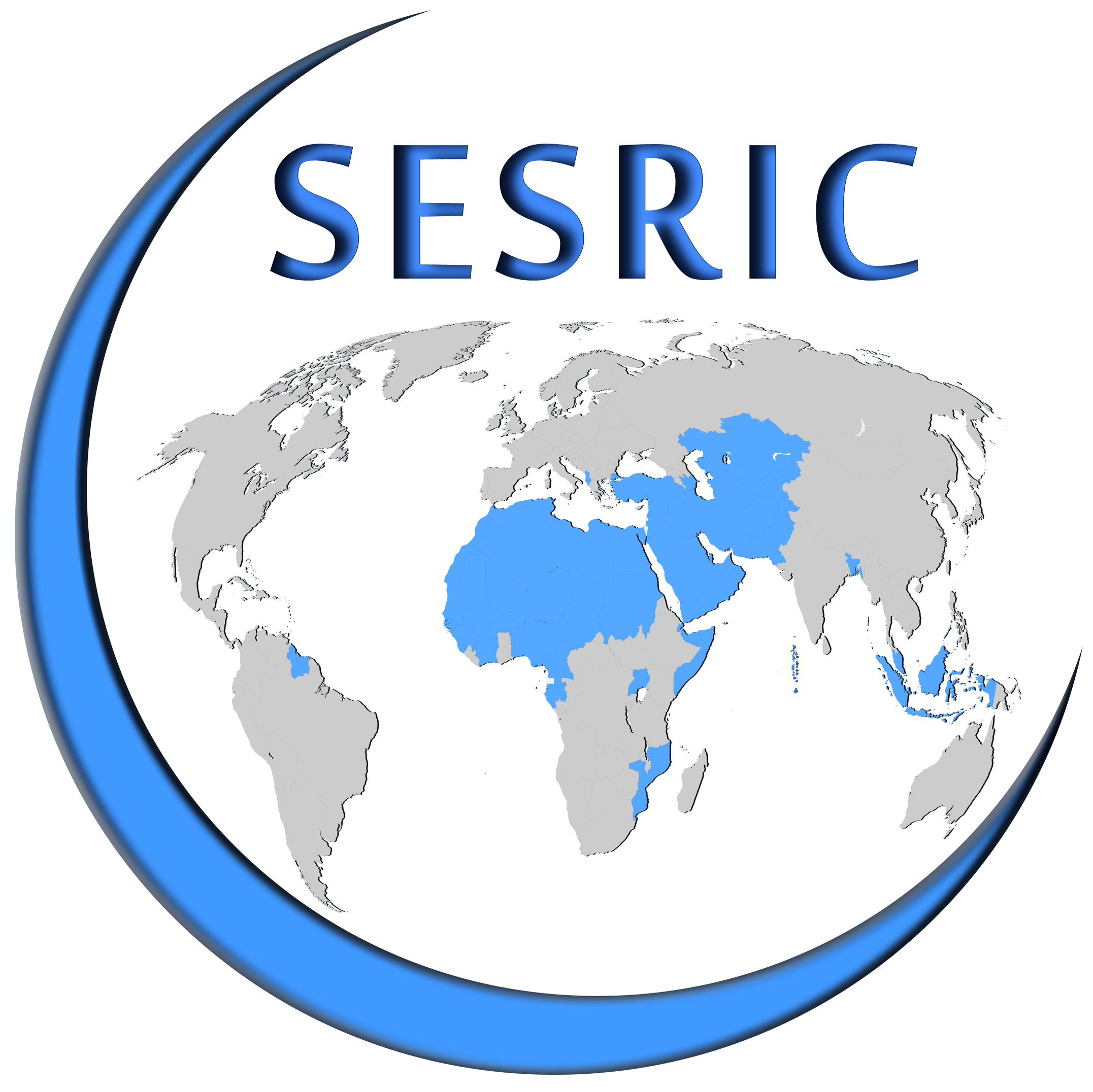 Les trois programmes initiés et mis en œuvre par l’ONAPE ont des impacts très importants sur la jeunesse tchadienne.

Sur le social : 	

Tous ces différents programmes en faveur des jeunes réduisent de facto la vulnérabilité de ces derniers face aux aléas externes.

Par leur insertion dans la vie active, ces jeunes bénéficient d’une certaine protection sociale.
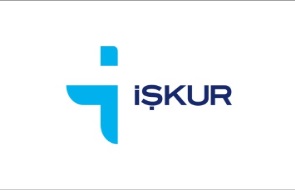 38
Un Jeune - Une Qualification - Un Emploi
Impact socio-economique
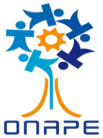 Approche et Programme
Formation
Présentation
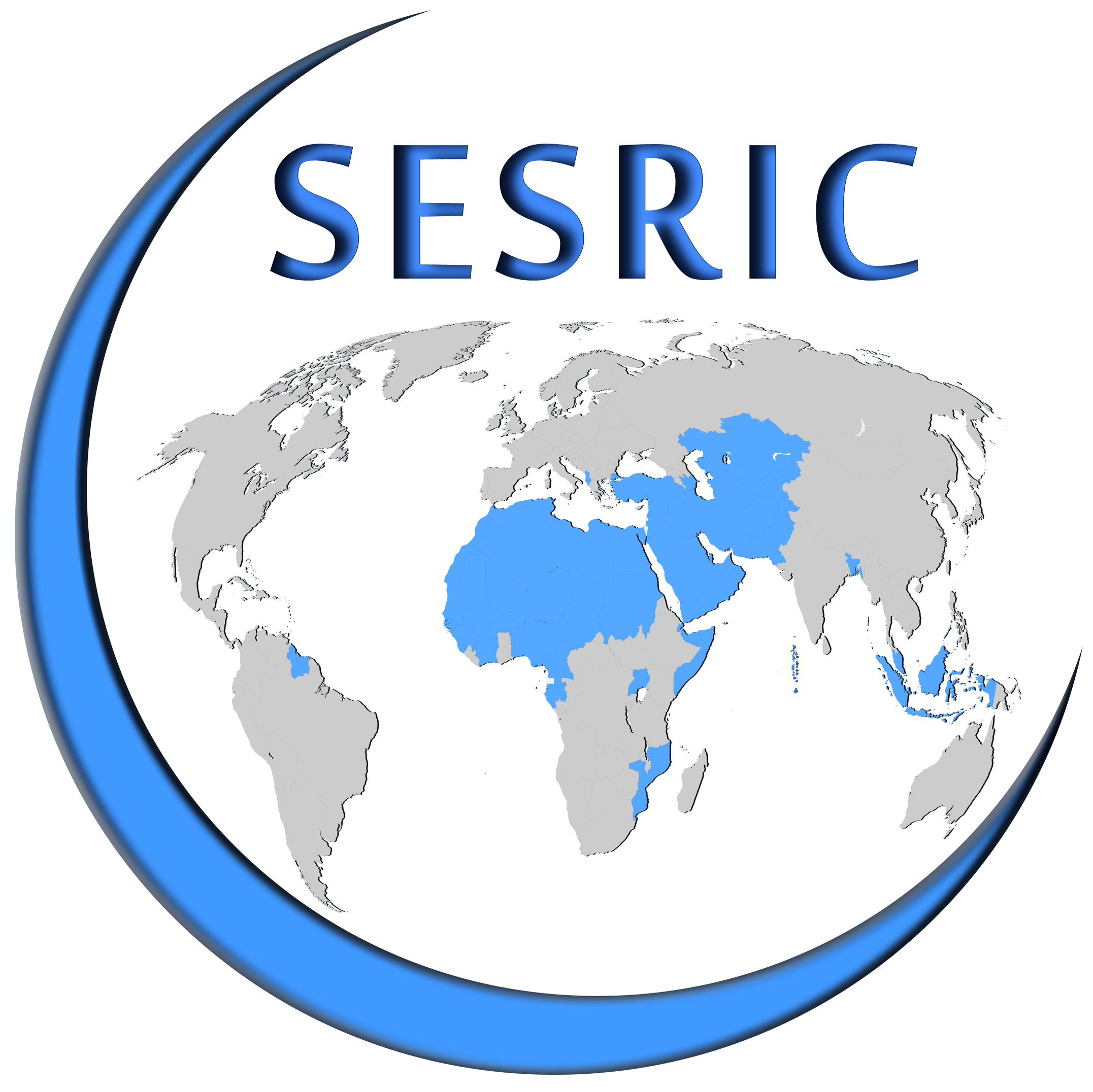 Sur le plan économique :
Le micro-crédit aide les jeunes entrepreneurs à gérer  leurs propres  activités génératrices de revenus et d’emplois qui permettent aux communautés locales d’accéder facilement aux  produits ou aux services ;

De même, en élargissant leurs activités grâce au financement du crédit agricole, les bénéficiaires contribuent, aussi modeste que soit-il à la création d’emplois. Nous ne perdons pas de vue l’augmentation des surfaces cultivables de notre pays grâce à ce programme et à la mécanisation de notre agriculture.
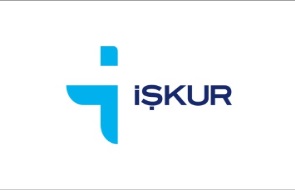 39
Un Jeune - Une Qualification - Un Emploi
Impact socio-economique
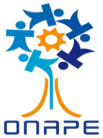 Approche et Programme
Formation
Présentation
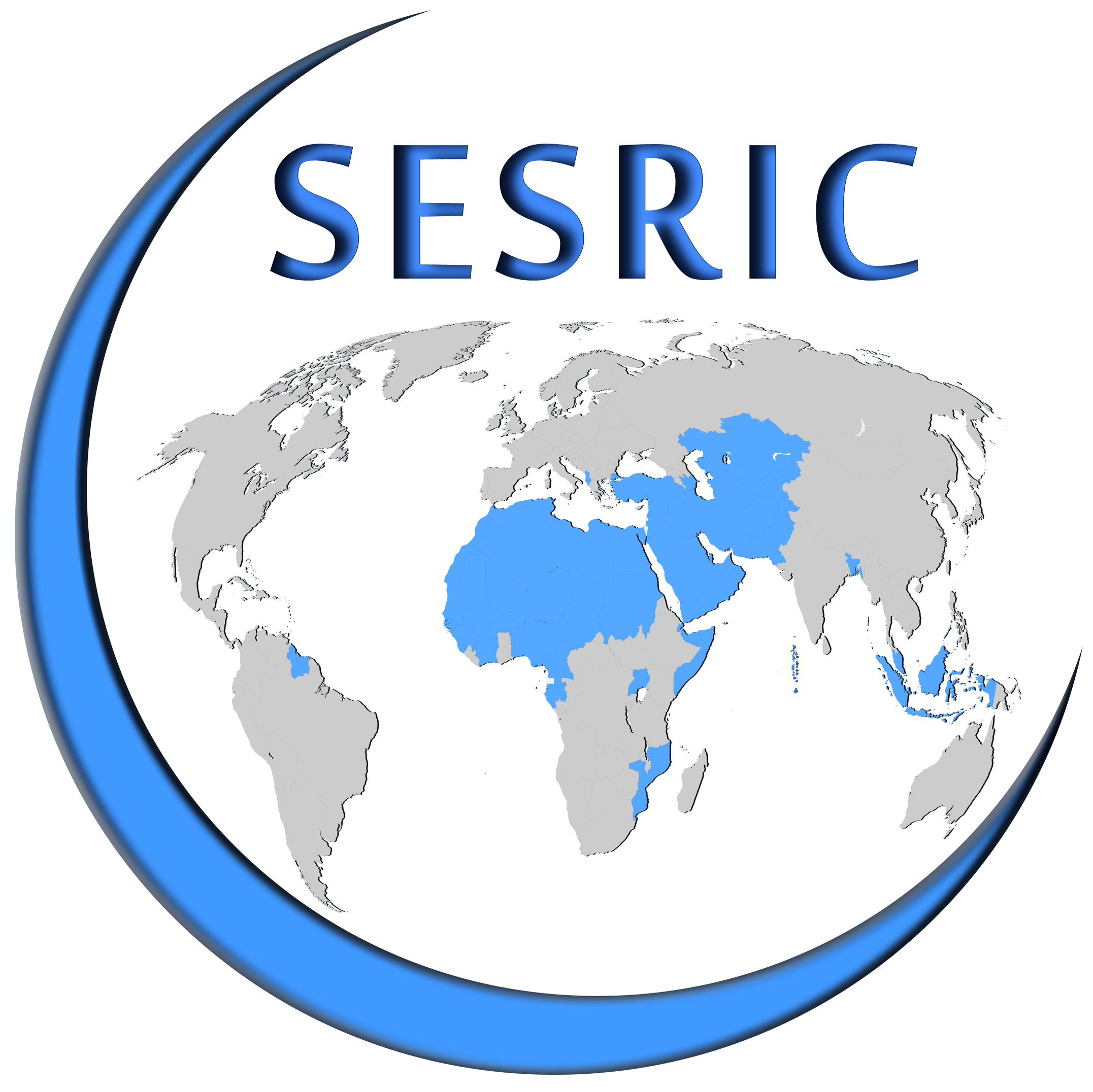 Sur le plan éducatif :

Tous ces programmes initient des formations professionnelles et techniques de base de courte durée.
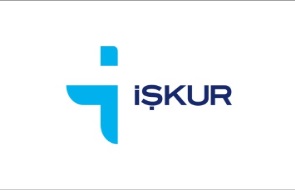 40
Un Jeune - Une Qualification - Un Emploi
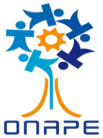 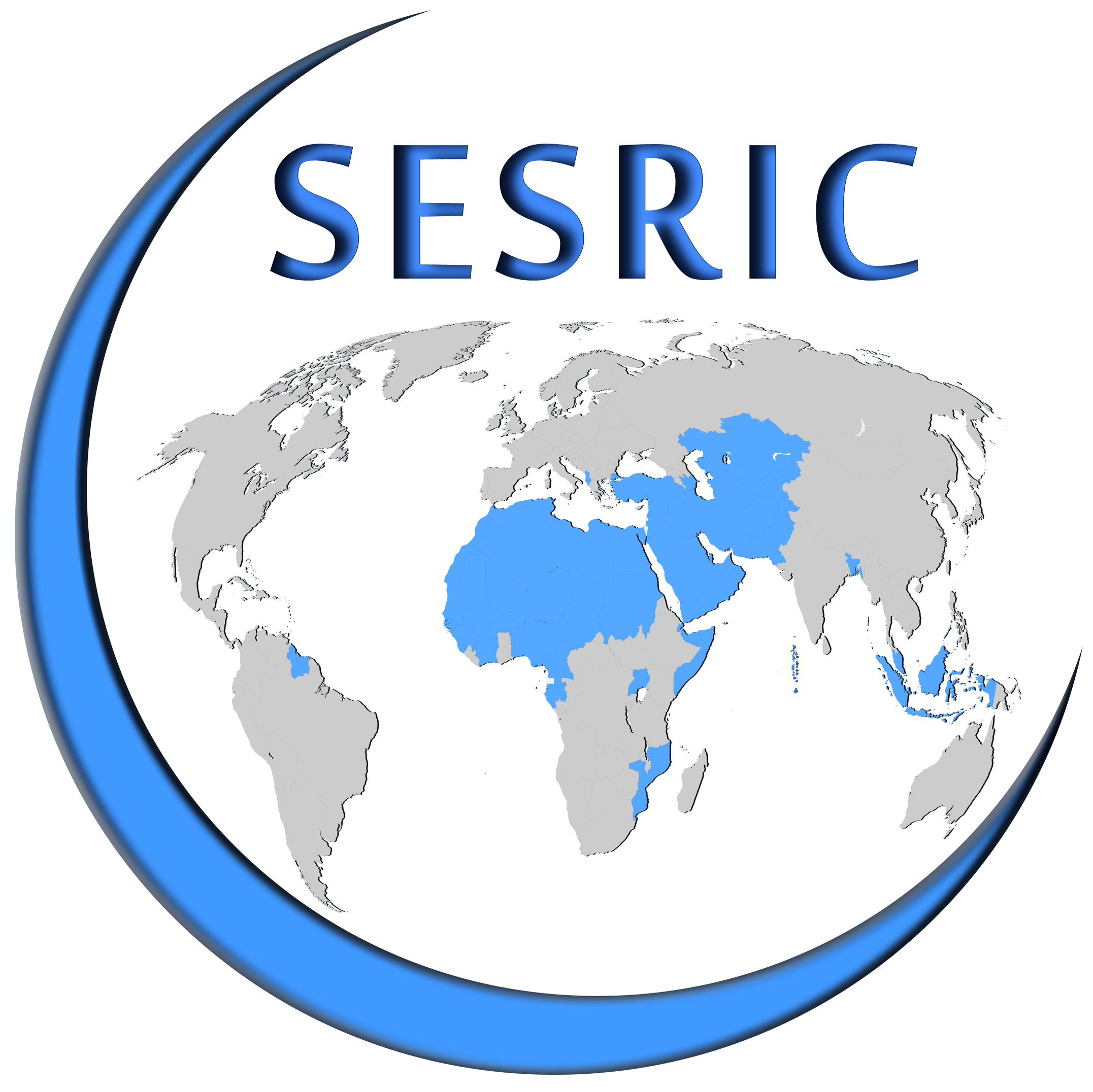 « Quand le soleil se lèvera, il nous trouvera entrain de bâtir le chantier de l’employabilité de nos jeunes en quête d’emploi. »
Merci pour votre Attention!!!
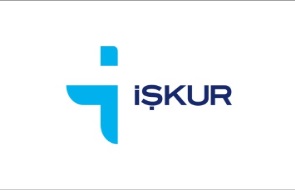 Un Jeune - Une Qualification - Un Emploi